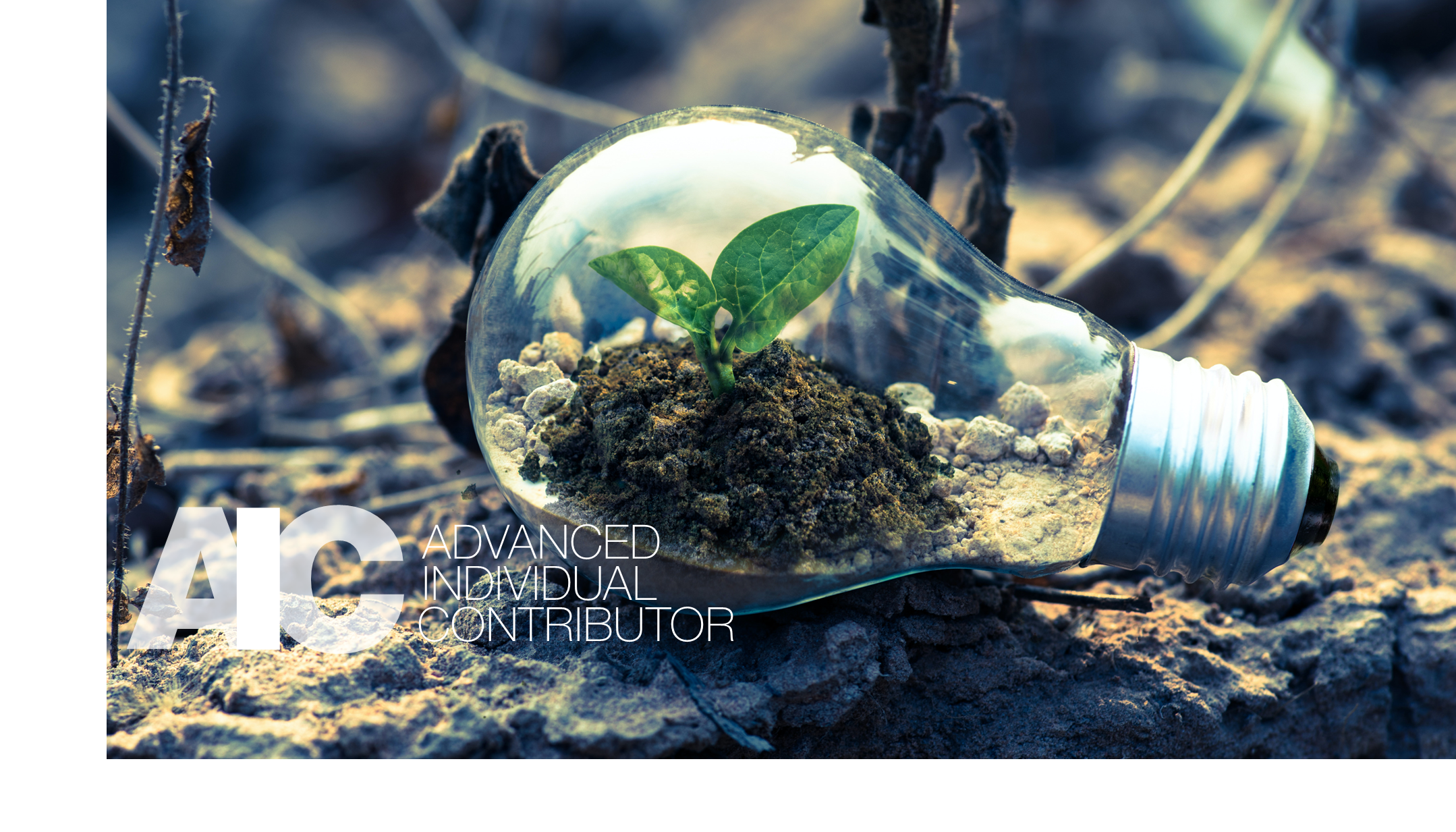 APAC AIC program
2023

‘Leading with influence’

WORKSHOP 1:
Emotionally Intelligent Leadership
Campbell Macpherson
Change and Strategy International
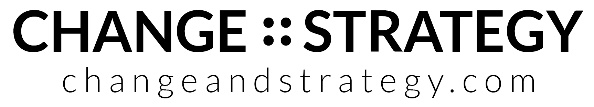 [Speaker Notes: The AIC Program has been designed to enable T. Rowe Price’s next generation of senior leaders to develop and utilise key skills that will help them to ‘lead with influence’. 
The content has been designed to:
Hone key skills that will enhance your effectiveness, increase your influence, enhance your ability to drive change and maximise your impact at T. Rowe Price
Tackle real-life challenges
Be insightful and pragmatic – with input from TRP Senior Executives
We are continually enhancing it – so need your feedback when HR reaches out to you]
AIC: rolling out across EMEA, US and APAC
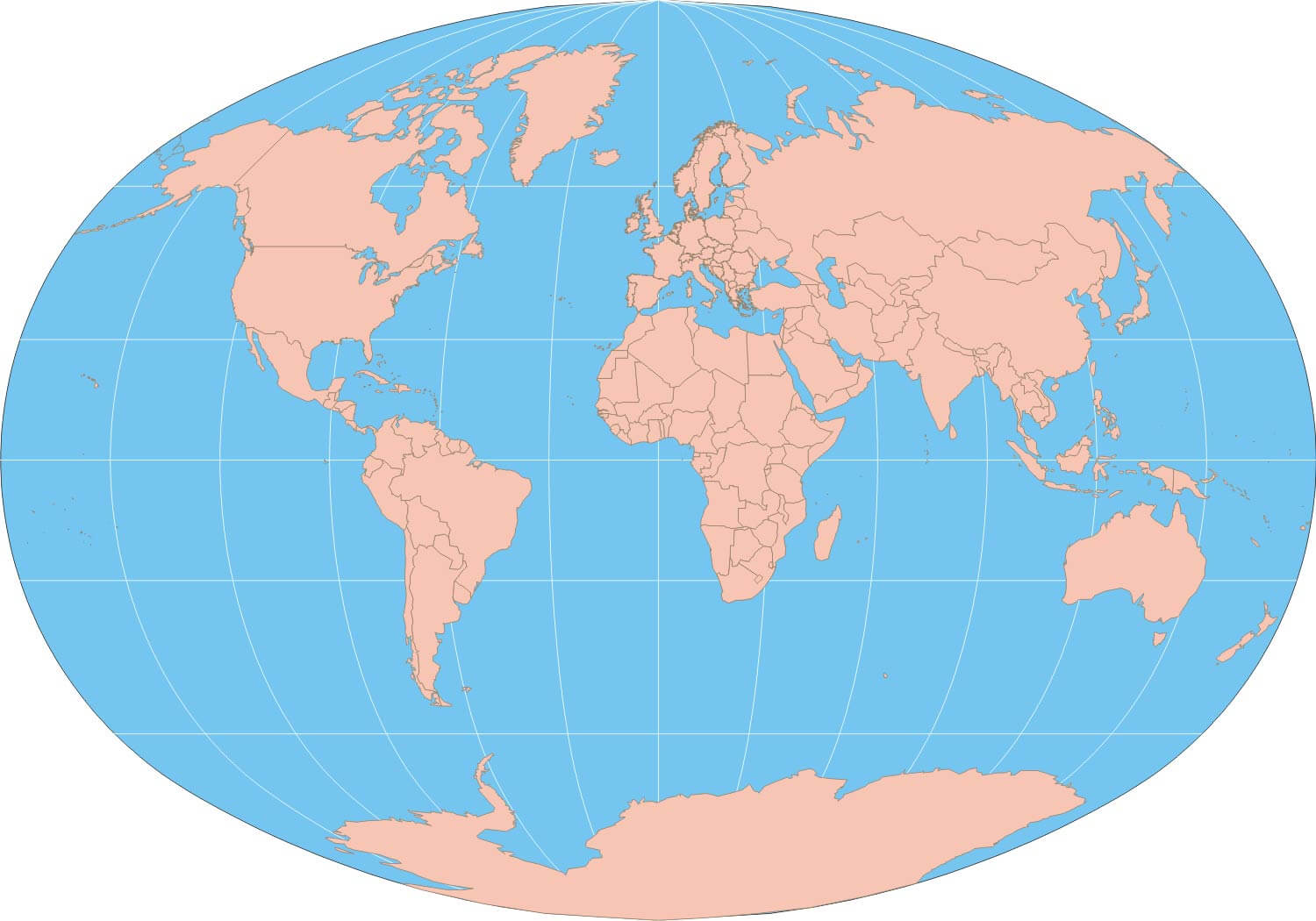 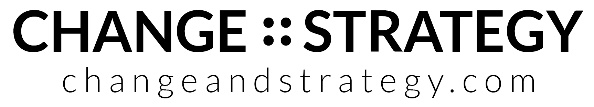 [Speaker Notes: The first EMEA cohort was Sep 2022 – Mar 2023. US is in the process of running it online across two cohorts. APAC – Singapore, Sydney, HKG and Tokyo.
Talk about continuous improvement – that we want keep improving with each workshops we roll out.]
Advanced Individual Contributor (AIC)
The AIC Program has been designed to enable T. Rowe Price’s next generation of senior leaders to develop and utilise key skills that will help them to ‘lead with influence’. 
The content has been designed to:
Hone key skills that will enhance your effectiveness, increase your influence, enhance your ability to drive change and maximise your impact at T. Rowe Price
Tackle real-life challenges
Be insightful and pragmatic – with input from TRP Senior Executives

It has also been enhanced as a result of the first EMEA cohort in 2022/2023.
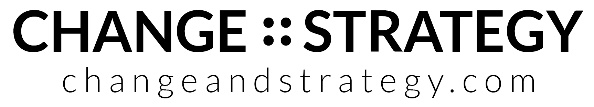 Our expectations of you
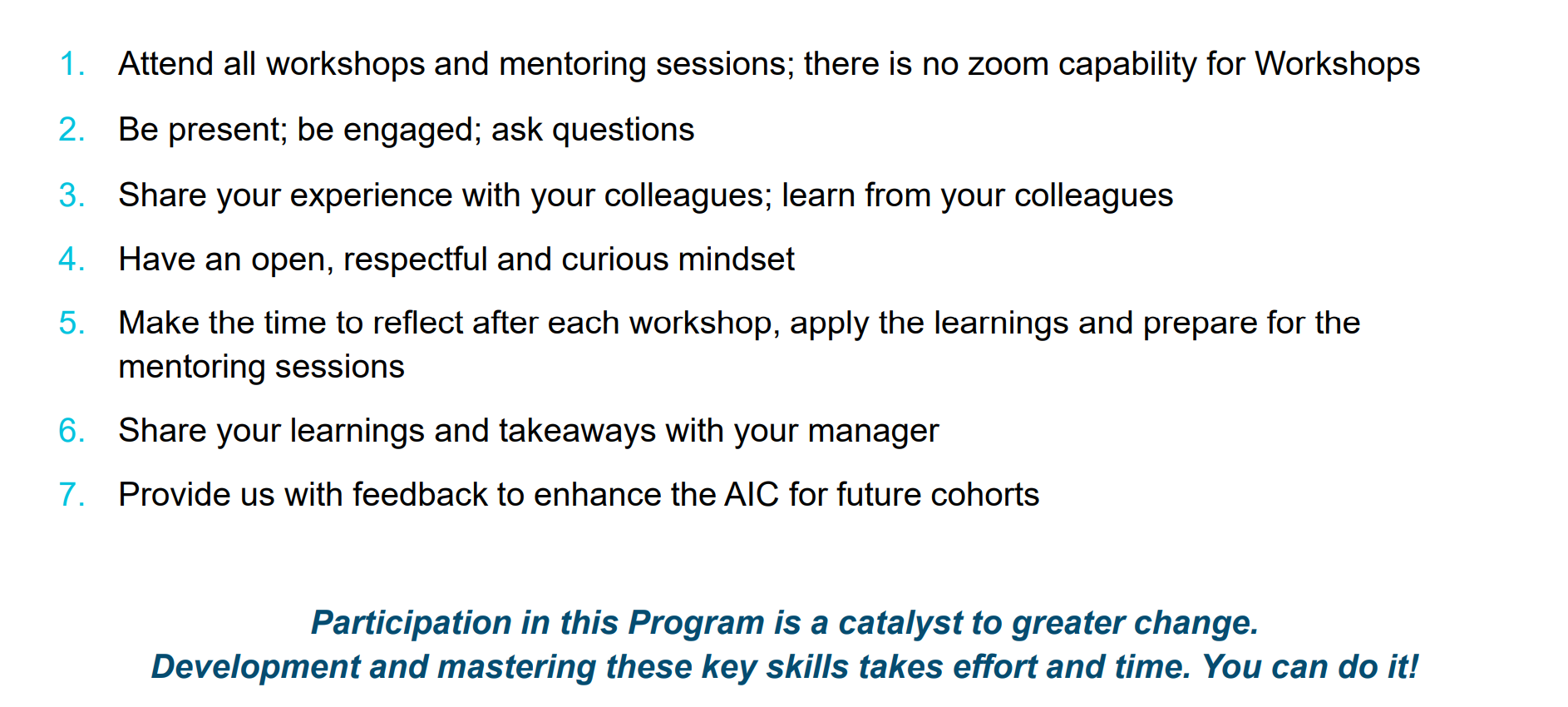 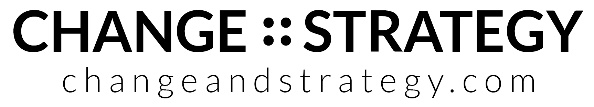 [Speaker Notes: A repeat of a slide from the launch]
Your Facilitator: Campbell Macpherson
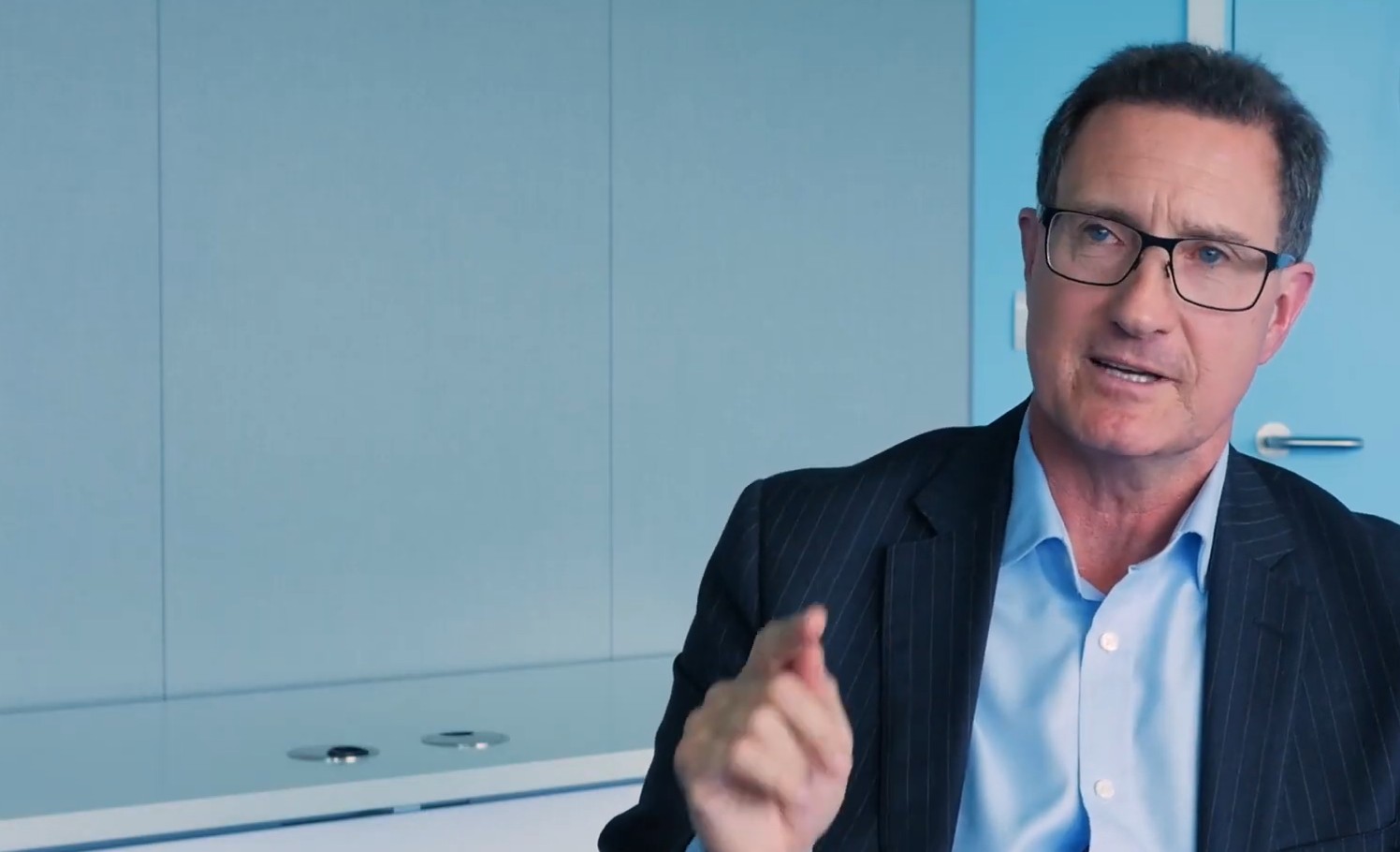 International business adviser, change leadership expert, keynote speaker,
author and Executive Fellow of Henley Business School
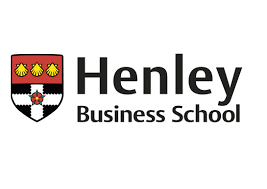 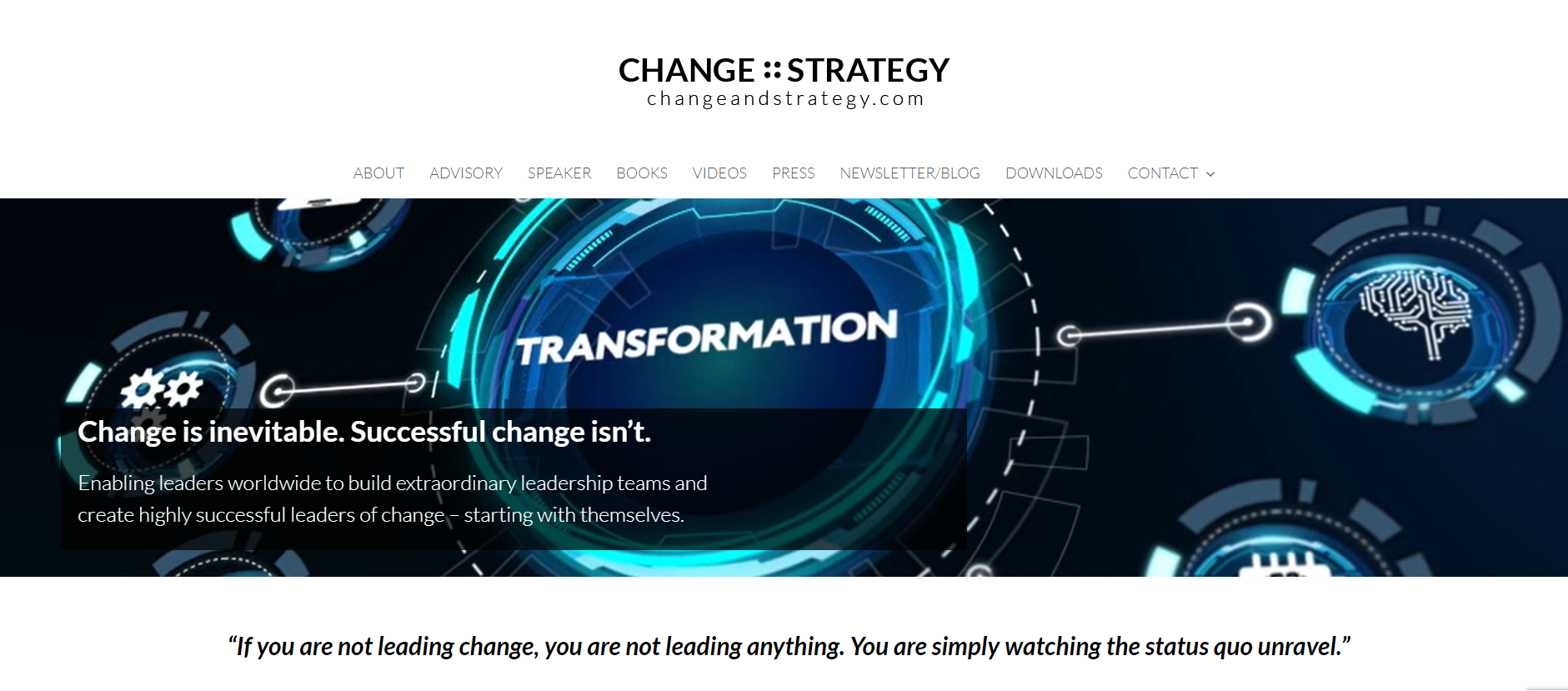 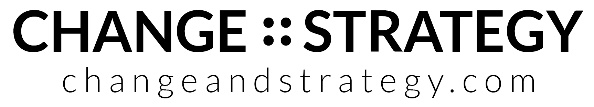 [Speaker Notes: Tailor to the facilitator]
Your Program
The program is designed to build different elements of the skills you need to ‘lead with influence’.
Kick-off Session


HBDI and Program Overview
Workshop 1

Emotionally Intelligent Leadership

Putting EQ into practice
Workshop 2

Communication that Works

Communicating technical material, w/out diminishing expertise
Workshop 3

Leading and Embracing Change

Incl. Stakeholder Engagement
Workshop 4

Influencing without Authority

Incl. Managing Upwards & across continents
Group
Session

90 min group mentoring session
Peer Mentor
Session

90 min session for each delegate
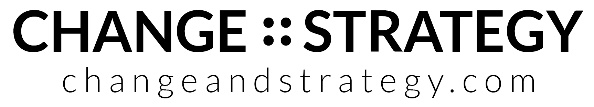 [Speaker Notes: The Peer Mentoring session will cover the content of workshops 1 and 2. You will present and discuss two things to 5 of your peers: 1. The results of your EQ Assessment Questionnaire, and 2. Changes you will make to a key piece of communication – but more about both of those later.]
Your Resource Portal
https://www.changeandstrategy.com/trp-apac-aic-2023/ 			Password: TRPAIC
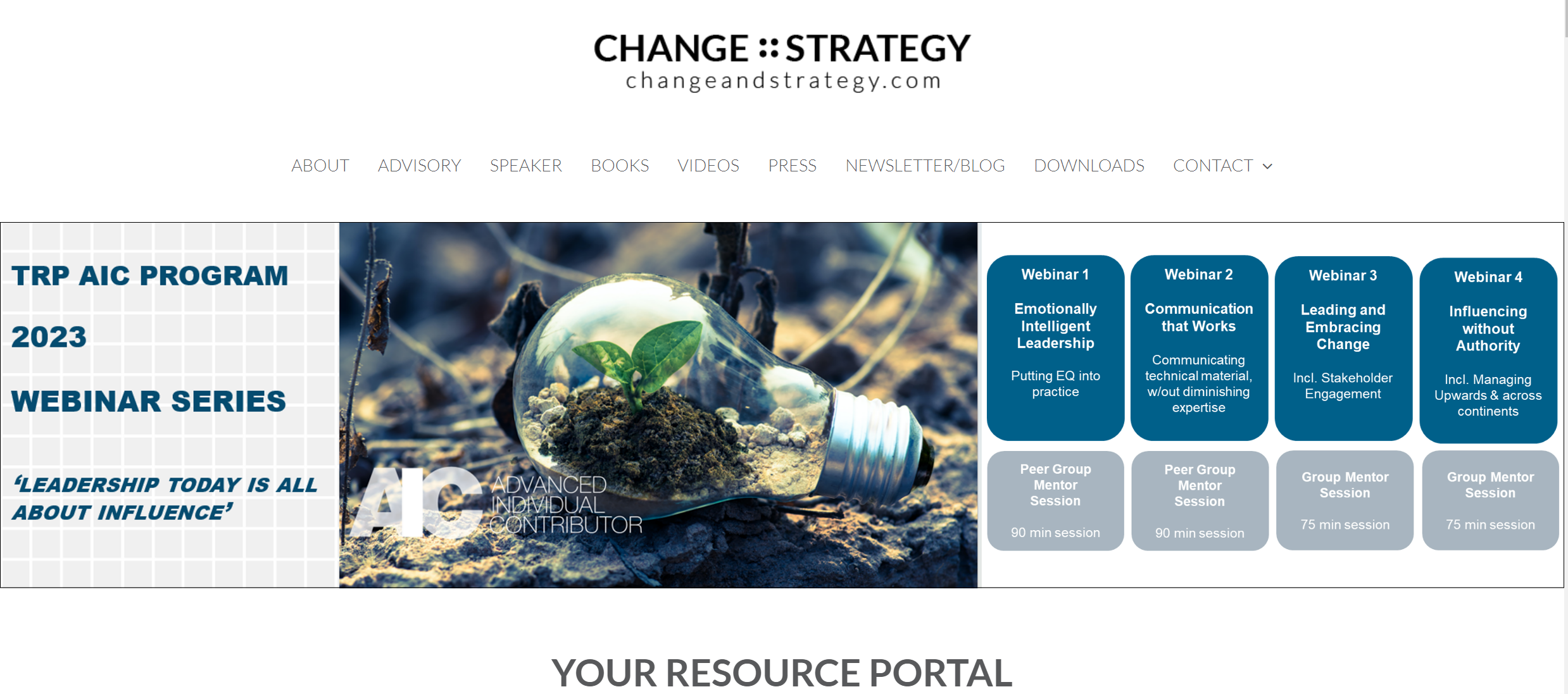 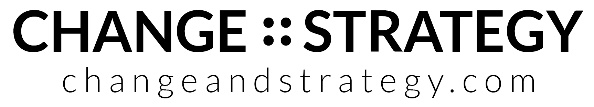 Your Resource Portal
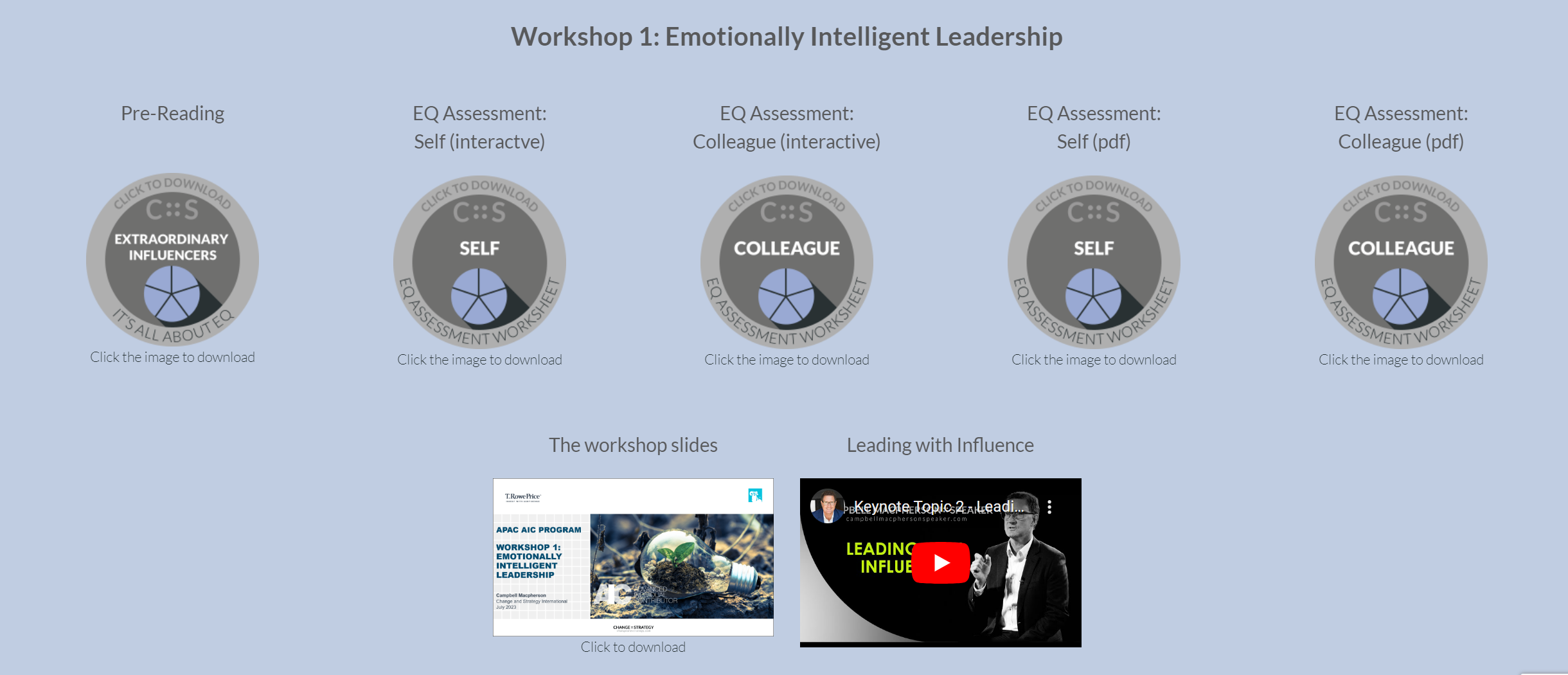 https://www.changeandstrategy.com/trp-apac-aic-2023/ 			Password: TRPAIC
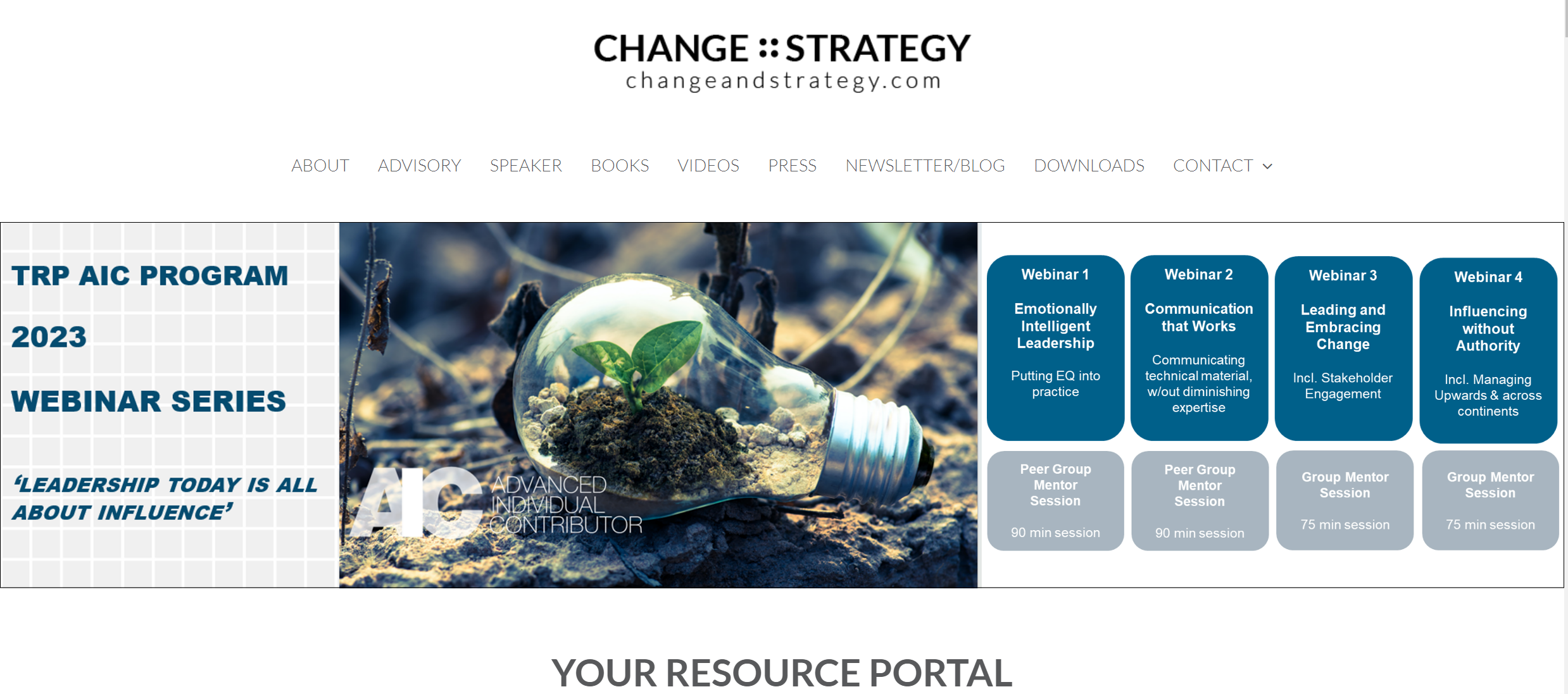 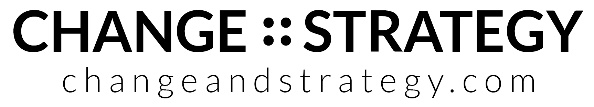 Today: Emotionally Intelligent Leadership
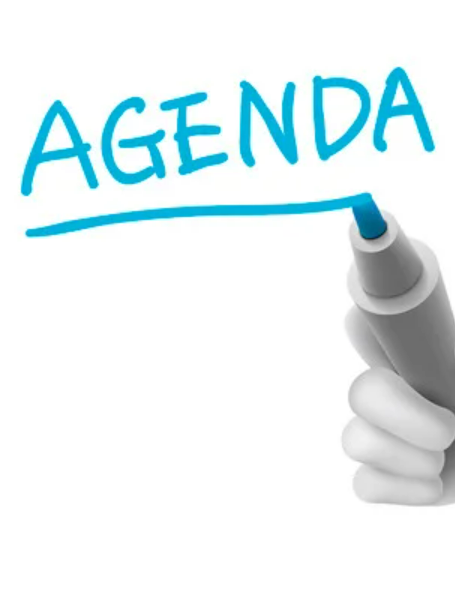 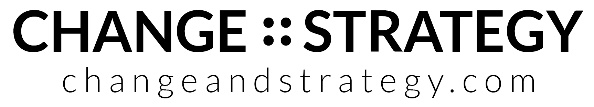 Use your handbook to capture your ‘light bulb moments’
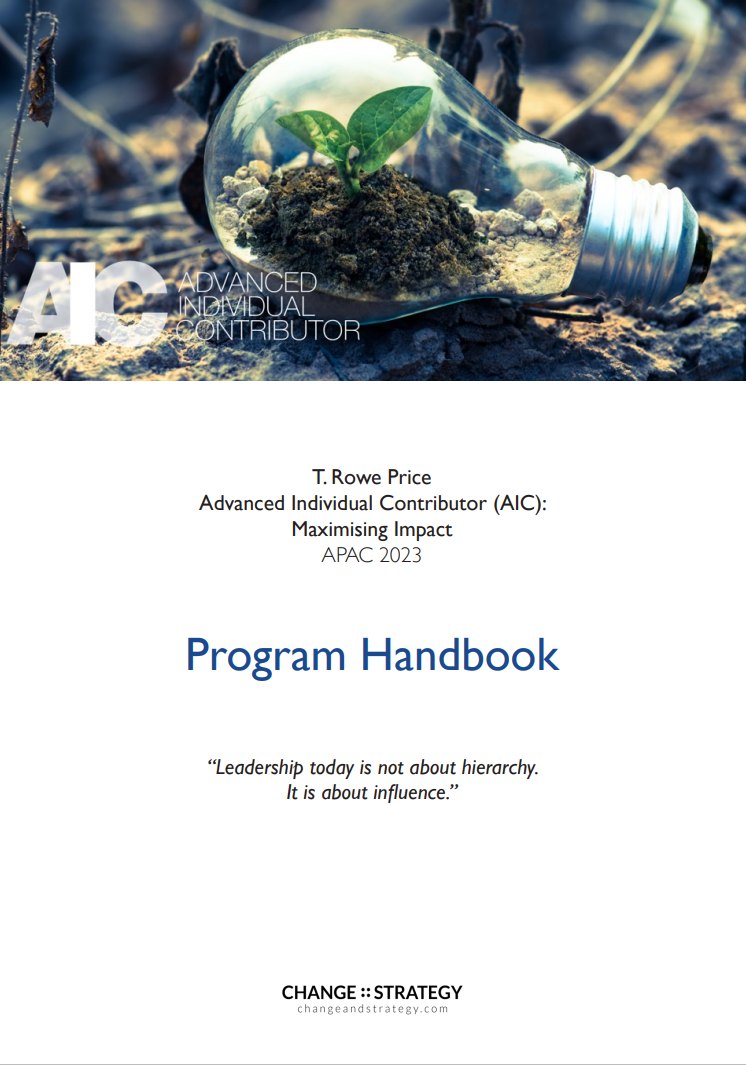 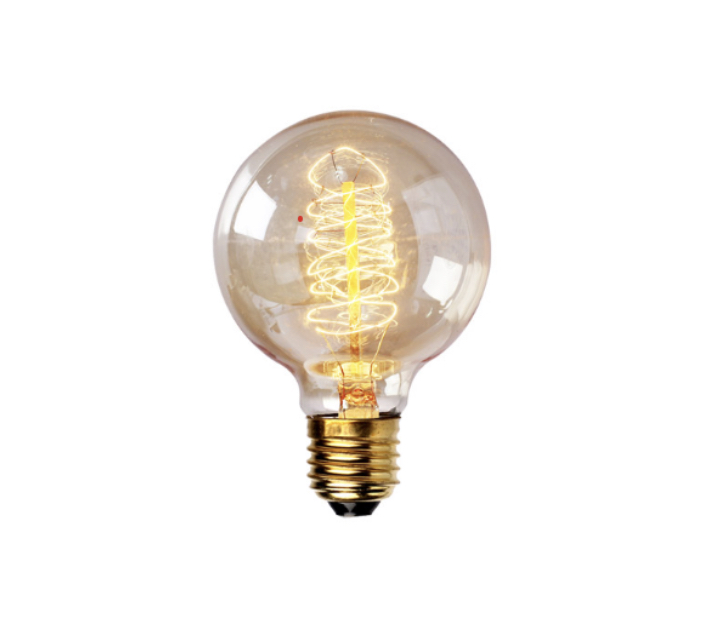 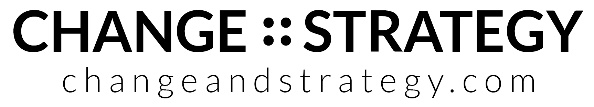 [Speaker Notes: In any meeting or workshop, if you can walk away with just one ‘light bulb moment’ it has been worthwhile. We are hoping you will have dozens of such moments throughout this program. Use your program notebooks to jot down ideas as they come to you during the workshop – pieces of insight, ideas, actions, things that resonated with you the most.]
Key themes that underpin the program
We are all leaders.
Leaders exist at all levels of an organisation, whether we manage people or not. 


Influence is not manipulation.It is about ensuring mutual understanding and working with people to deliver enhanced outcomes.


EQ is twice as important as IQ when it comes to performance, leadership and career success.


If we are not influencing change we are not influencing anything, we are merely trying to prolong the status quo.
Leadership today is about helping people to want to change.


“Great things in business are never done by one person. They’re done by a team of people.” 
Steve Jobs
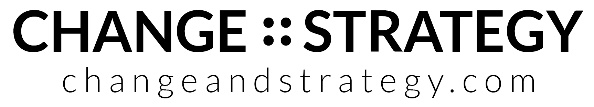 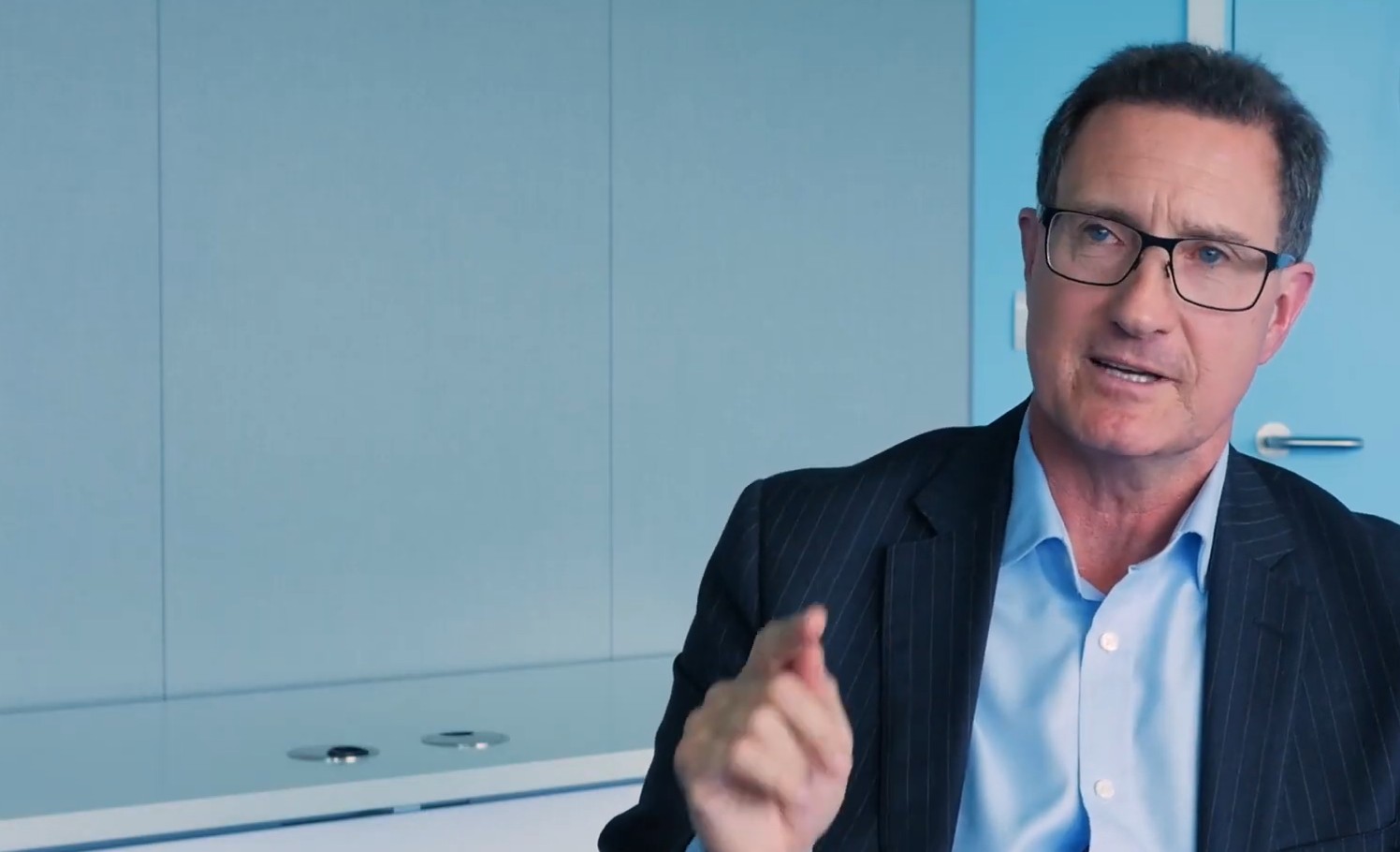 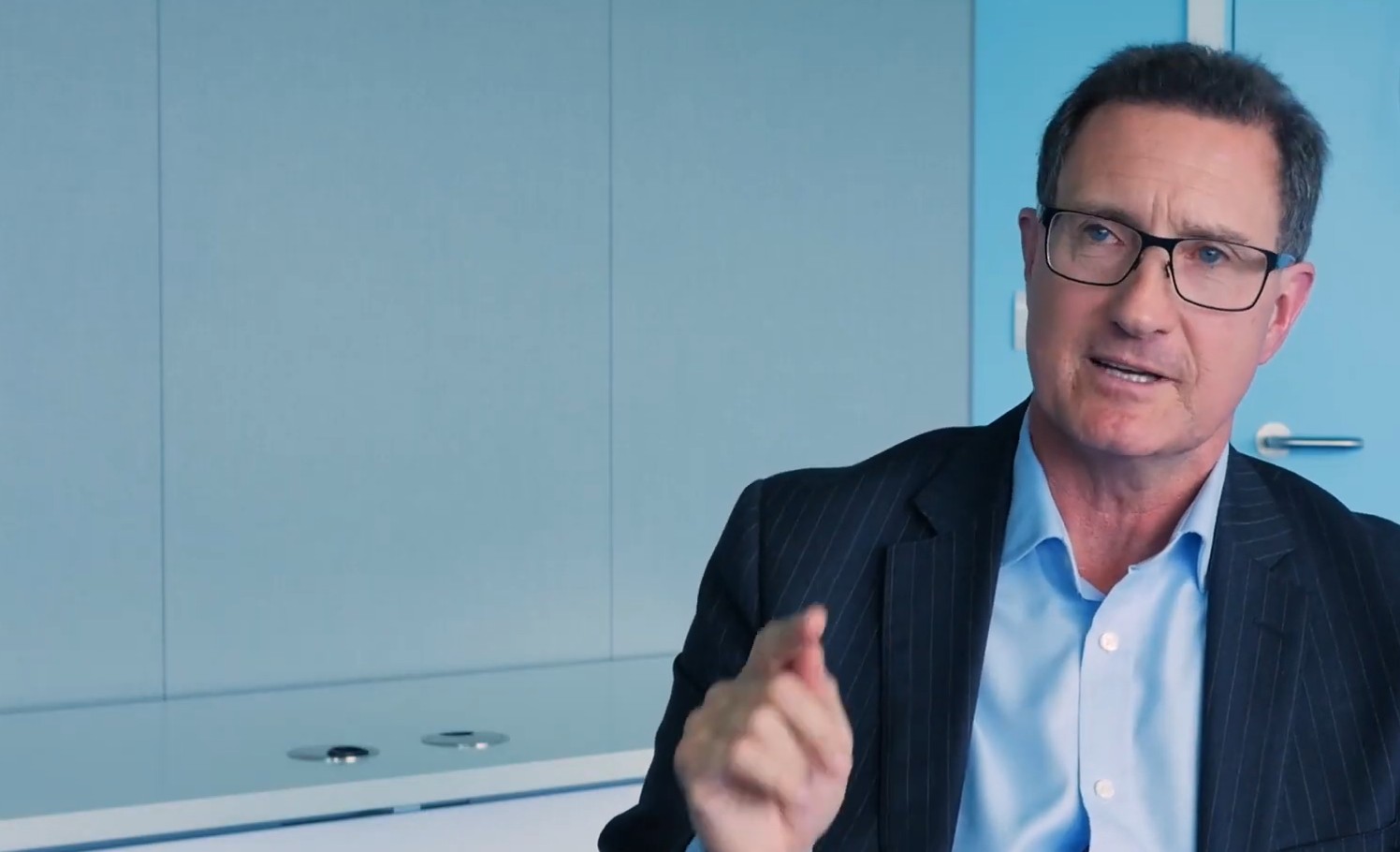 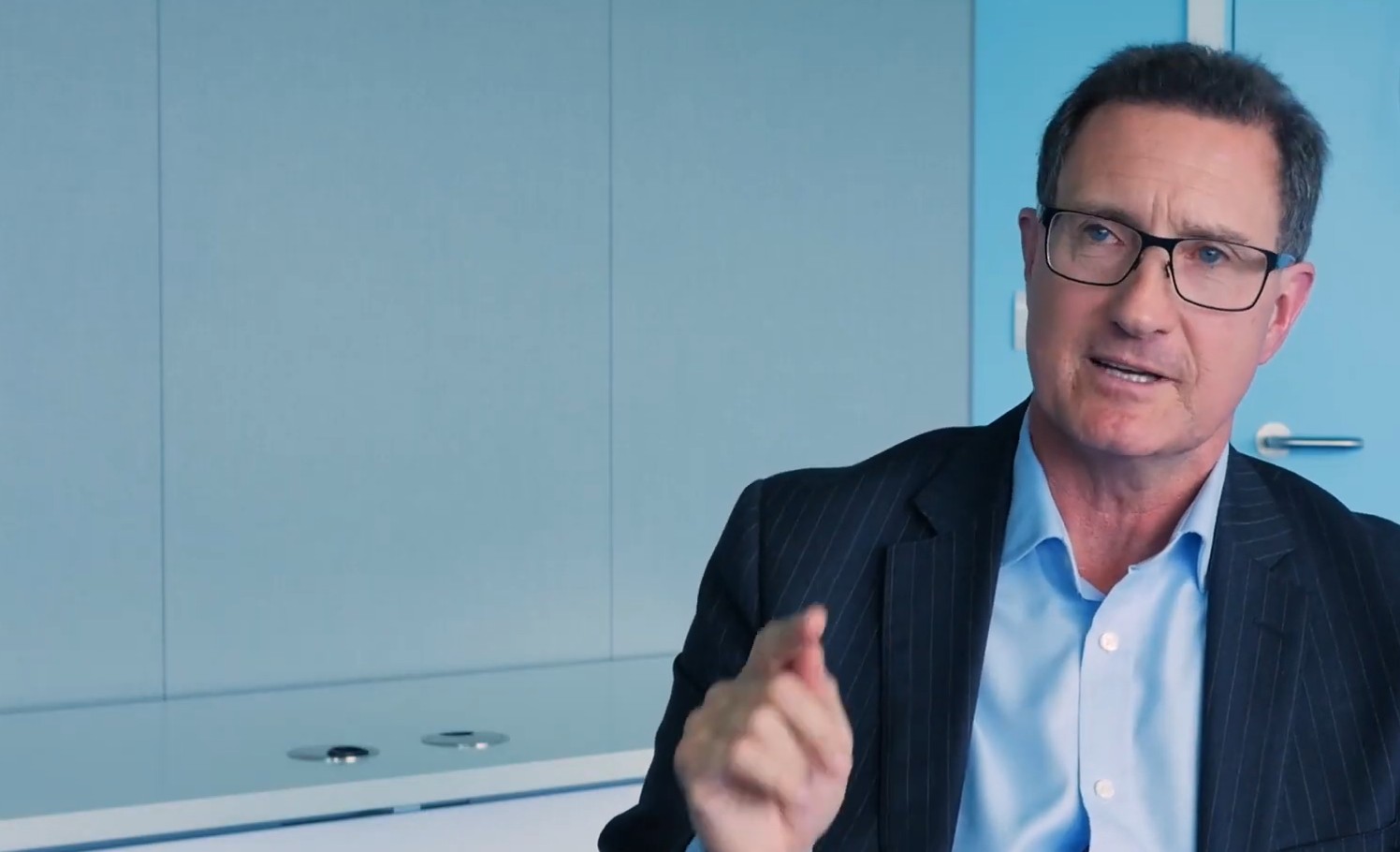 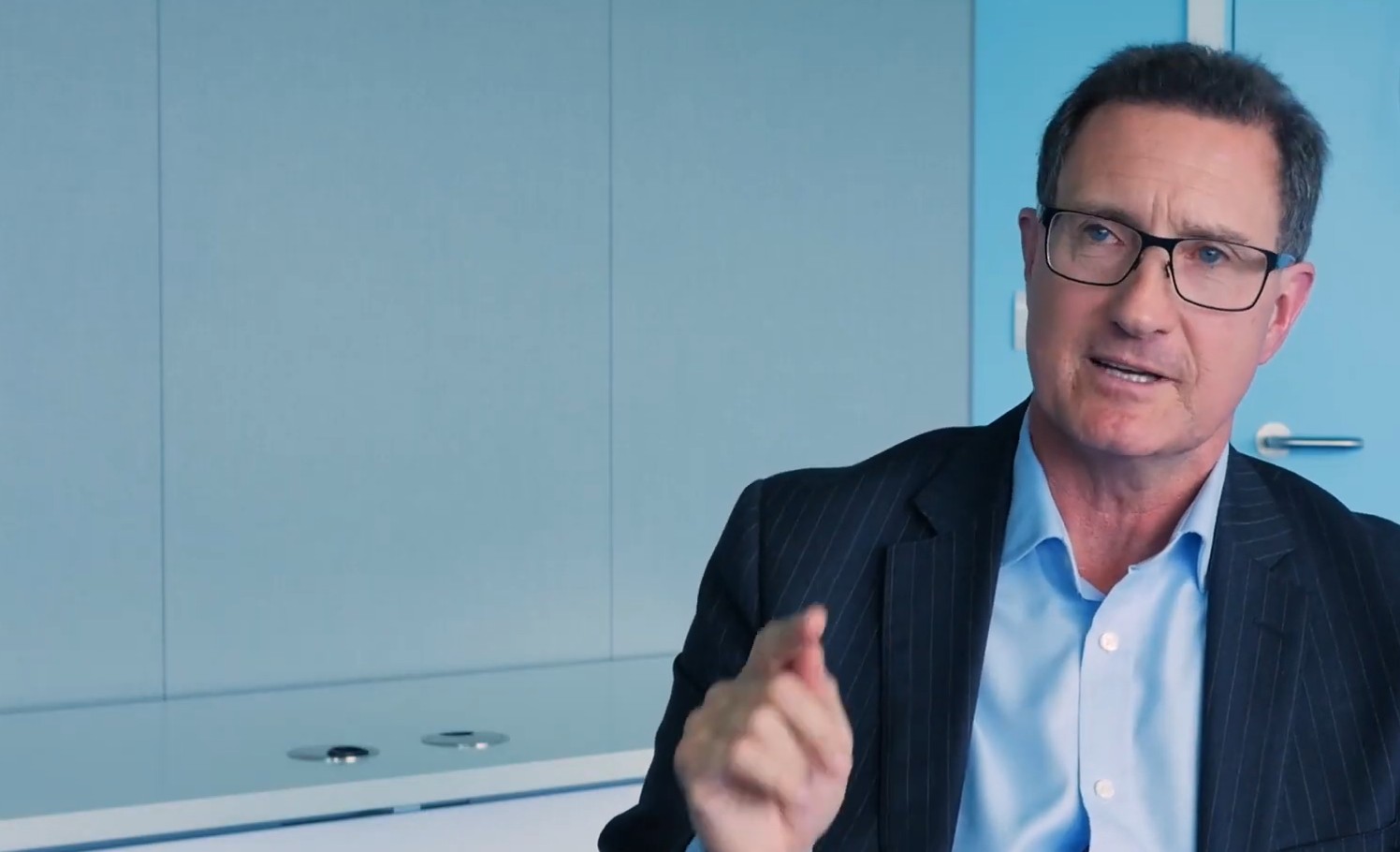 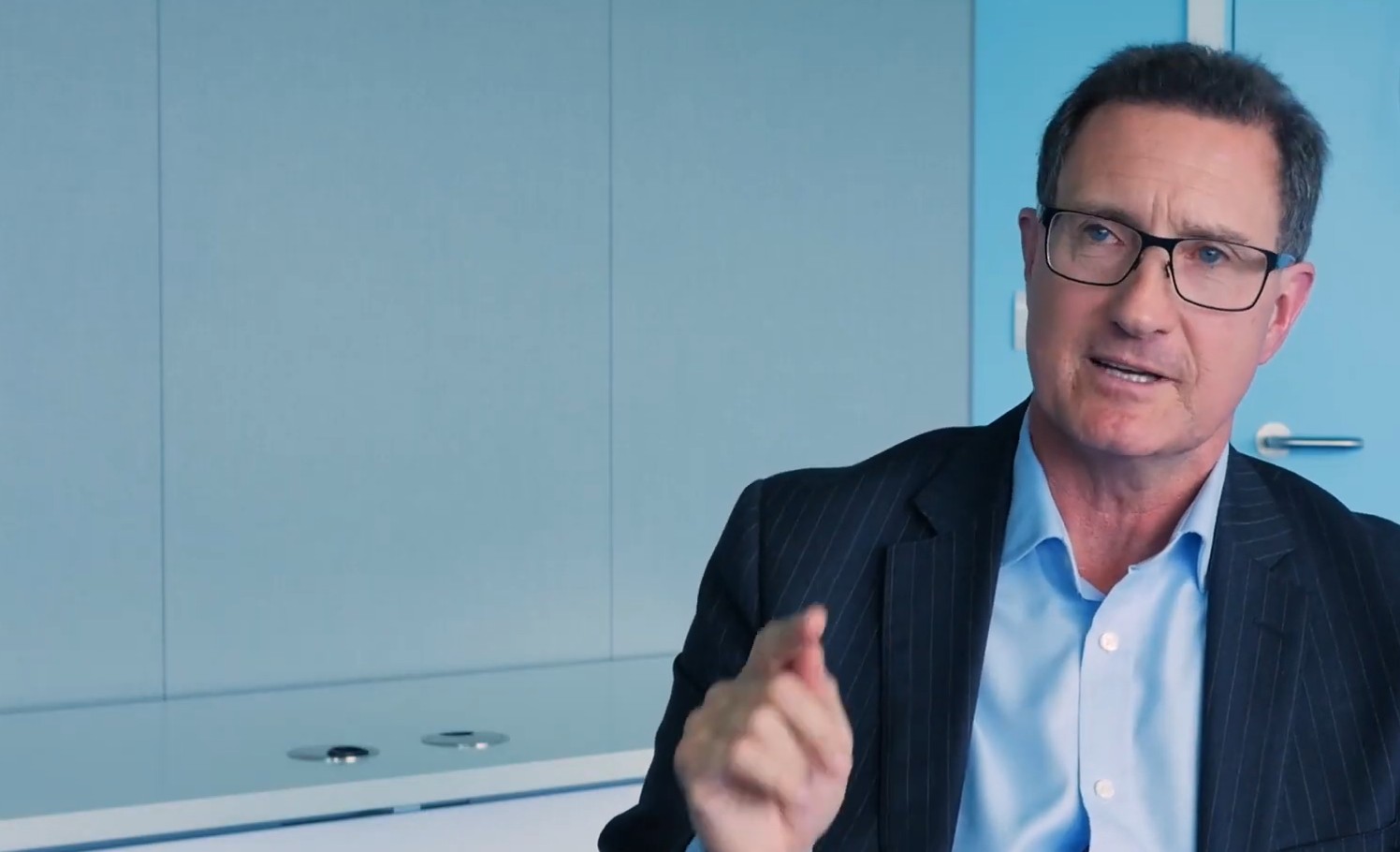 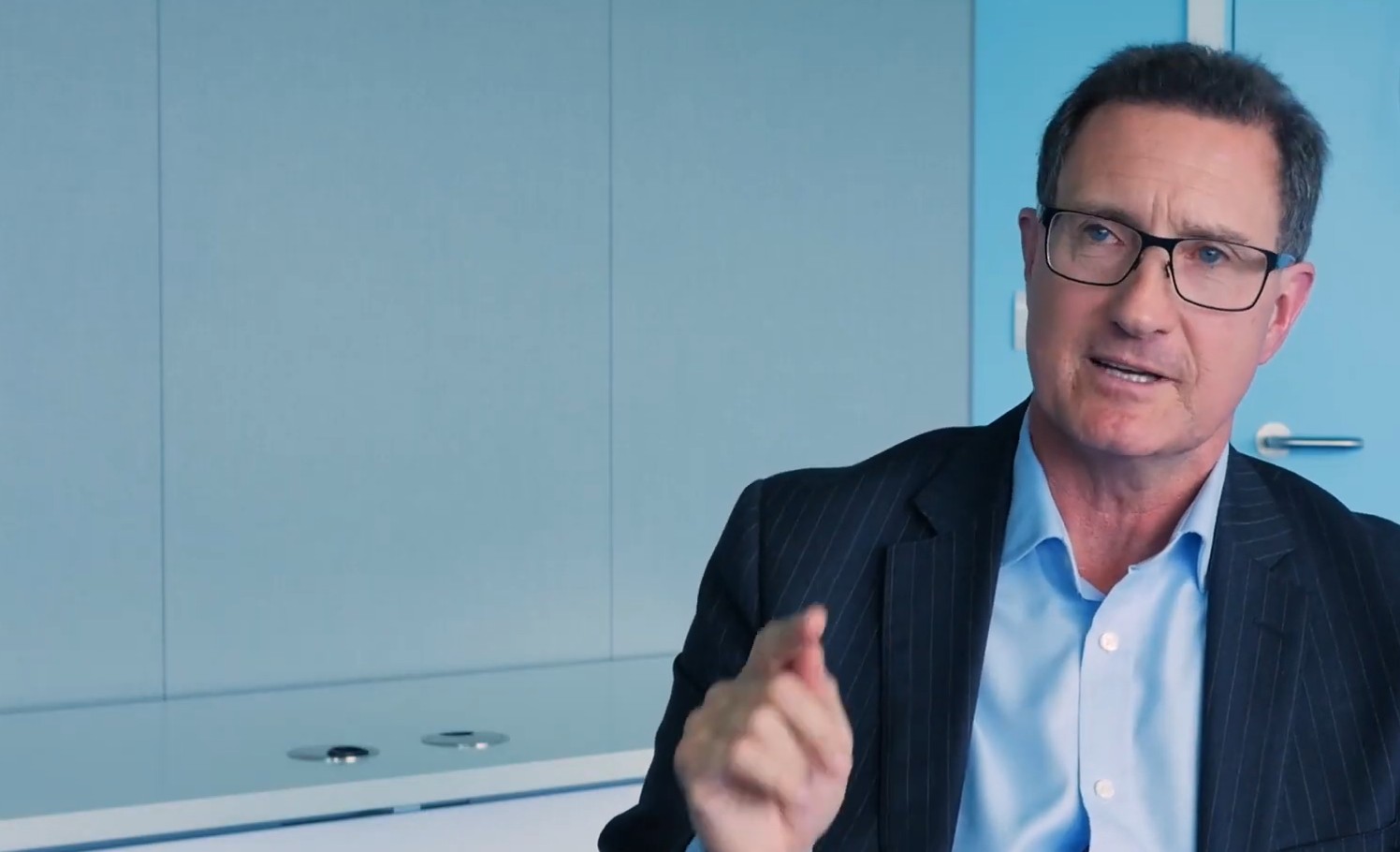 “LEADERSHIP TODAY HAS NOTHING TO DO WITH HIERARCHY.
IT HAS EVERYTHING TO DO WITH INFLUENCE.”
Campbell Macpherson
Author of 2018 Business Book of the Year
www.changeandstrategy.com
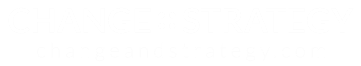 [Speaker Notes: This progamis aimed]
HBDI underpins each module
Analyzer
Strategizer
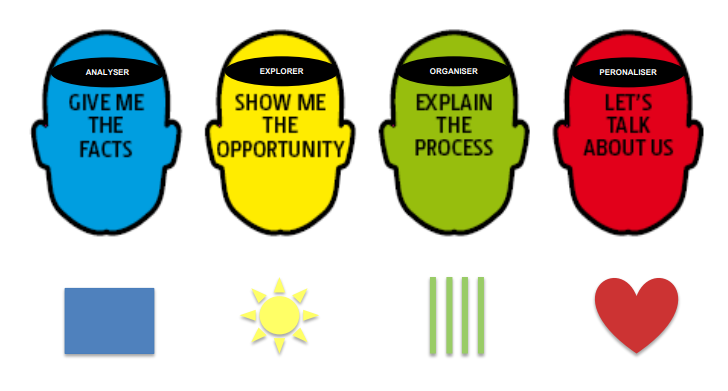 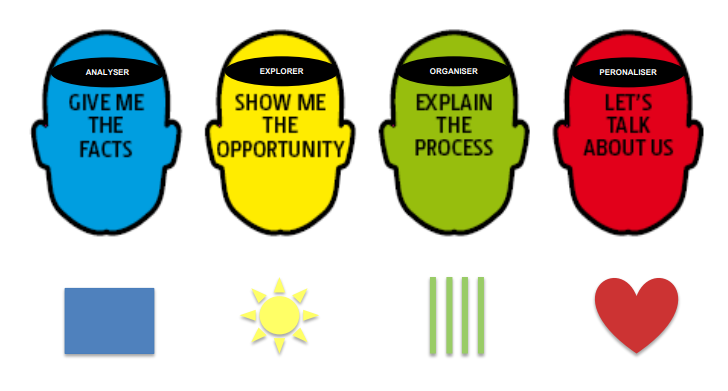 Understanding your thinking style preferences and the thinking style preferences of others is the backbone of:
Emotional Intelligence
Effective communication
Leading, influencing and embracing change
Influencing without authority
Organizer
Personalizer
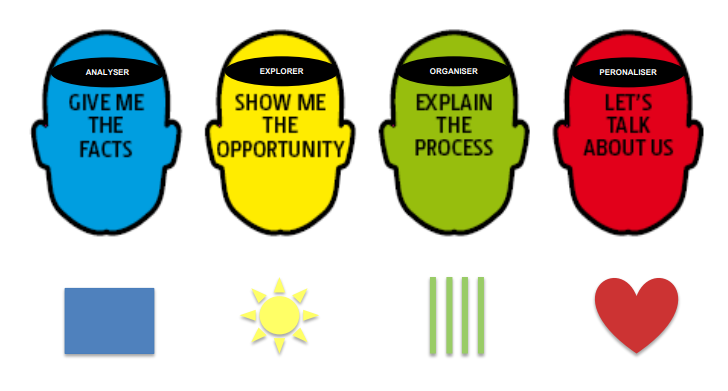 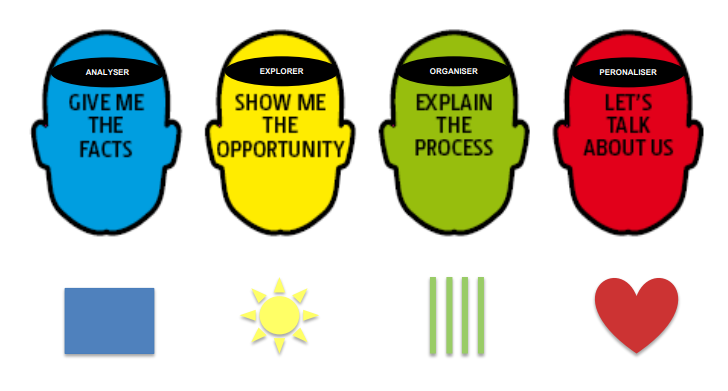 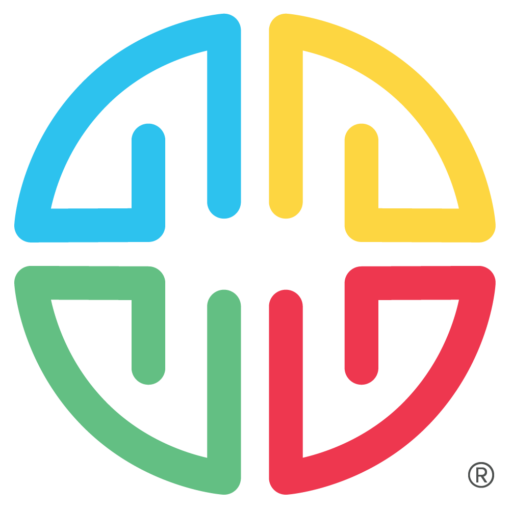 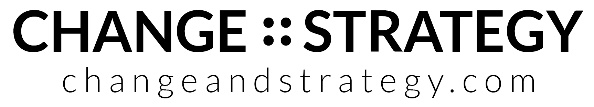 Introducing yourself
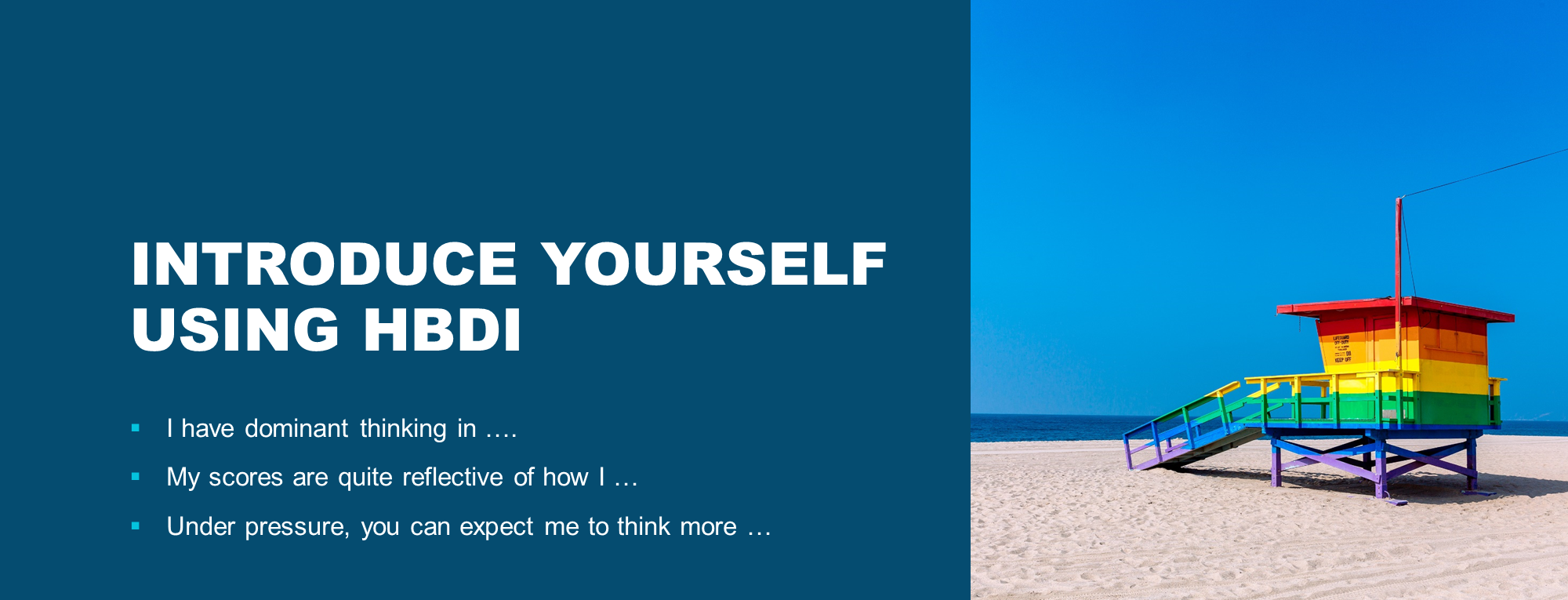 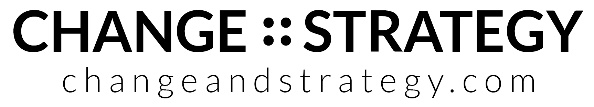 [Speaker Notes: Due to time constraints - ask them to turn to introduce themselves using their profile in small groups; perhaps even just to do it with the person next to you.]
Leaders vs Influencers - breakout
Leaders

1. How do poor leaders make you feel?

2. What are the traits of a good leader?
Influential People

3. How do people who are poor influencers make you feel?

4. What are the traits of a highly influential person?
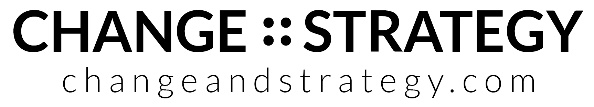 [Speaker Notes: Divide into 4 groups, preferably with flipcharts if a big group, but]
Extraordinary leaders …
Accept accountability, make decisions and deliver - superior and sustainable results
Are clear about what they are seeking to achieve - and why
Understand that every decision has implications and consequences
Engage others in the development and delivery of the strategy and are agile when it comes to implementation
Extraordinary leaders are inclusive.

They are emotionally intelligent leaders.

They lead with influence.
Delivery
Possess integrity. They are trusted and authentic. Lead by example.
Combine humility with confidence. Don’t think of themselves first.
Care: about the outcomes, the organisation, people and customers
Customer centric
PersonalQualities
Lead, influence and embrace change
Empower and develop their people. They create more leaders not more followers. They enable people to shine. 
Embrace stewardship. They strive to leave their part of the business in a better state than they found it.
Build extraordinary leadership teams
SpecialSkills
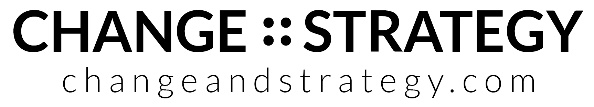 [Speaker Notes: Discuss]
Extraordinary influencers … do the same
Accept accountability, make decisions and deliver - superior and sustainable results 
Are clear about what they are seeking to achieve - and why
Understand that every decision has implications and consequences
Engage others in the development and delivery of the strategy and are agile when it comes to implementation
Possess integrity. They are trusted and authentic. Lead by example.
Combine humility with confidence. Don’t think of themselves first.
Care: about the outcomes, the organisation, people and customers
Customer centric
Lead, influence and embrace change
Empower and develop their people. They create more leaders not more followers. They enable people to shine. 
Embrace stewardship. They strive to leave their part of the business in a better state than they found it.
Build extraordinary leadership teams
Delivery
PersonalQualities
SpecialSkills
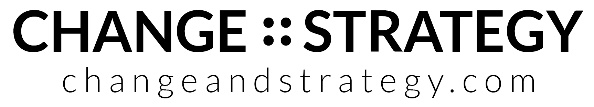 The Chequerboard of Leadership
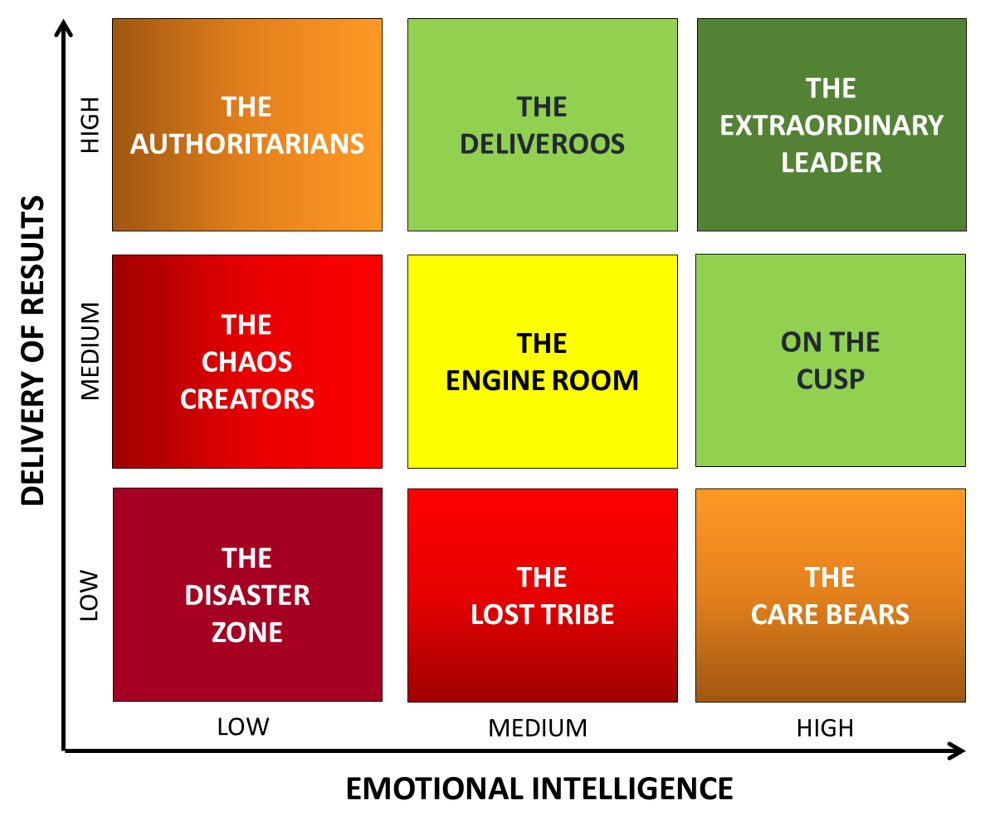 The whole point of leadership is to deliver results - through people.

Leaders who don’t deliver won’t be leaders for long.

Only emotionally intelligent leaders are able to deliver superior, sustainable results because they engage and motivate others to deliver.
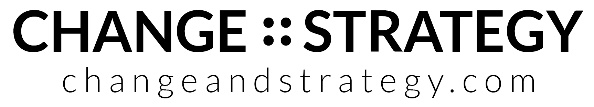 [Speaker Notes: The Chequerboard of Leadership came about when Campbell plotted the two key elements of leadership on a blank page – delivery and EQ. Too many leadership texts tend to gloss over the key point of leadership – that it is about delivery. And low EQ leaders deliver results that are short-term; unsustainable.]
The Chequerboard of Leadership
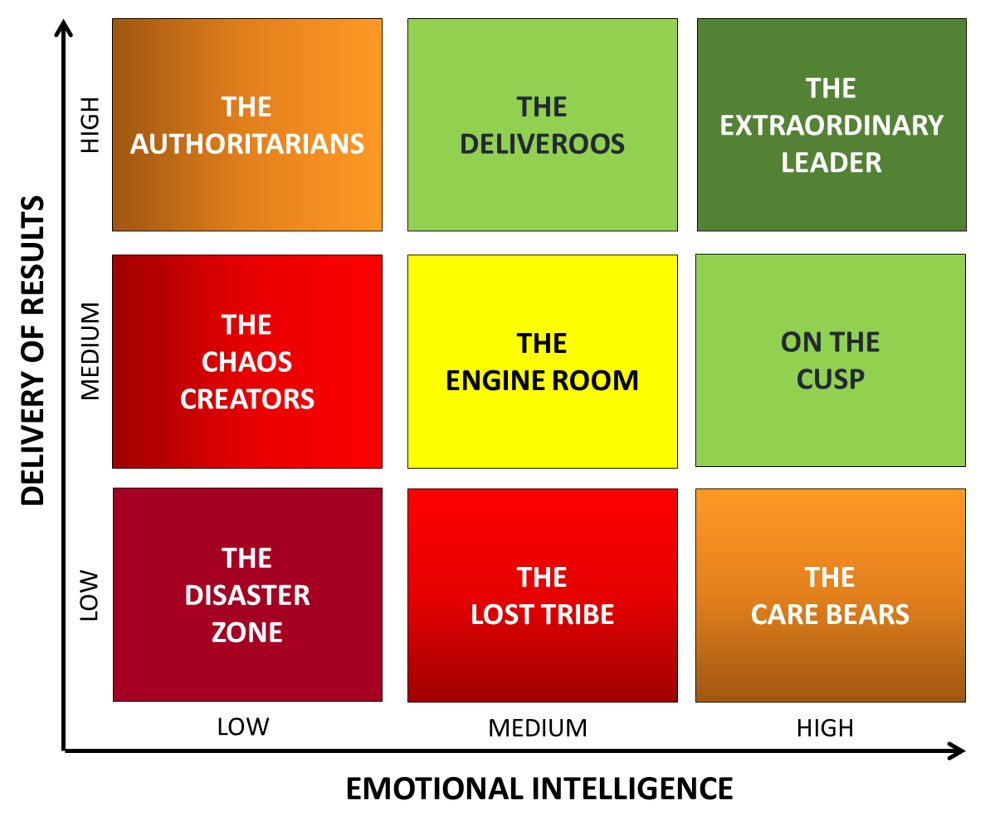 “Leadership is the art of getting someone else to do something you want done because they want to do it.”

Dwight D. Eisenhower
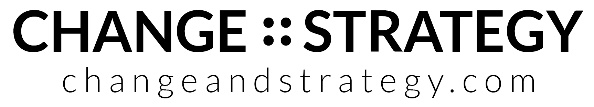 [Speaker Notes: Too many leadership texts tend to gloss over the key point of leadership – that it is about delivery.]
The Chequerboard of Leadership
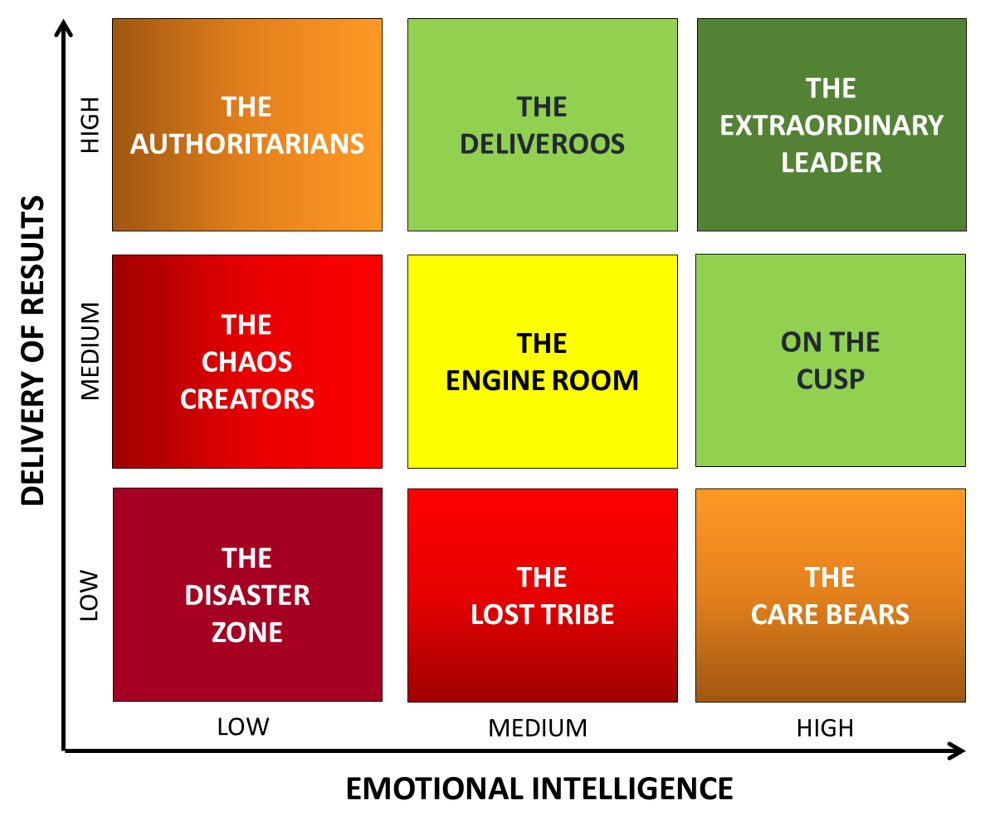 The Disaster Zone:
Ineffectual and ineffective
Unaware
Likely to have already left
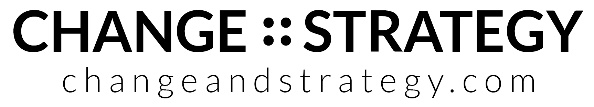 The Chequerboard of Leadership
The Chequerboard of Leadership
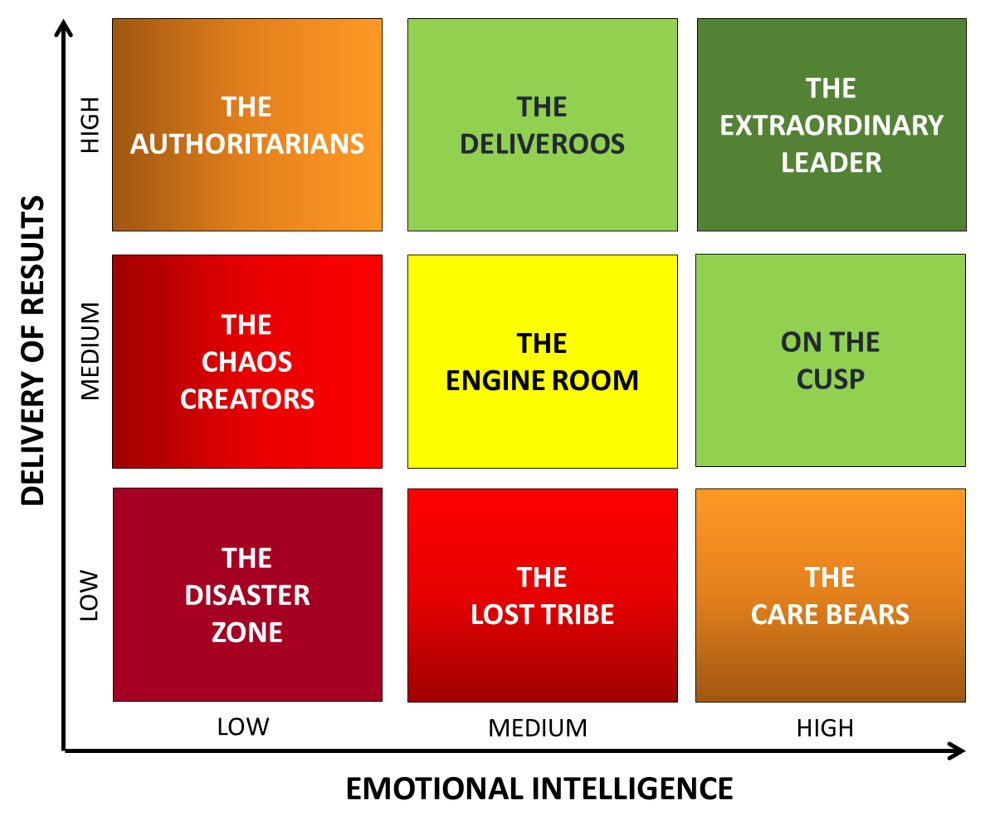 Chaos Creators:
Single-minded
Not as empathetic as they think they are
Outwardly confident
Can leave chaos in their wake
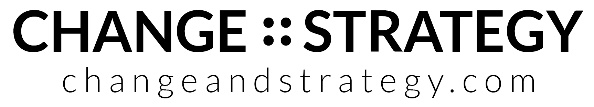 The Chequerboard of Leadership
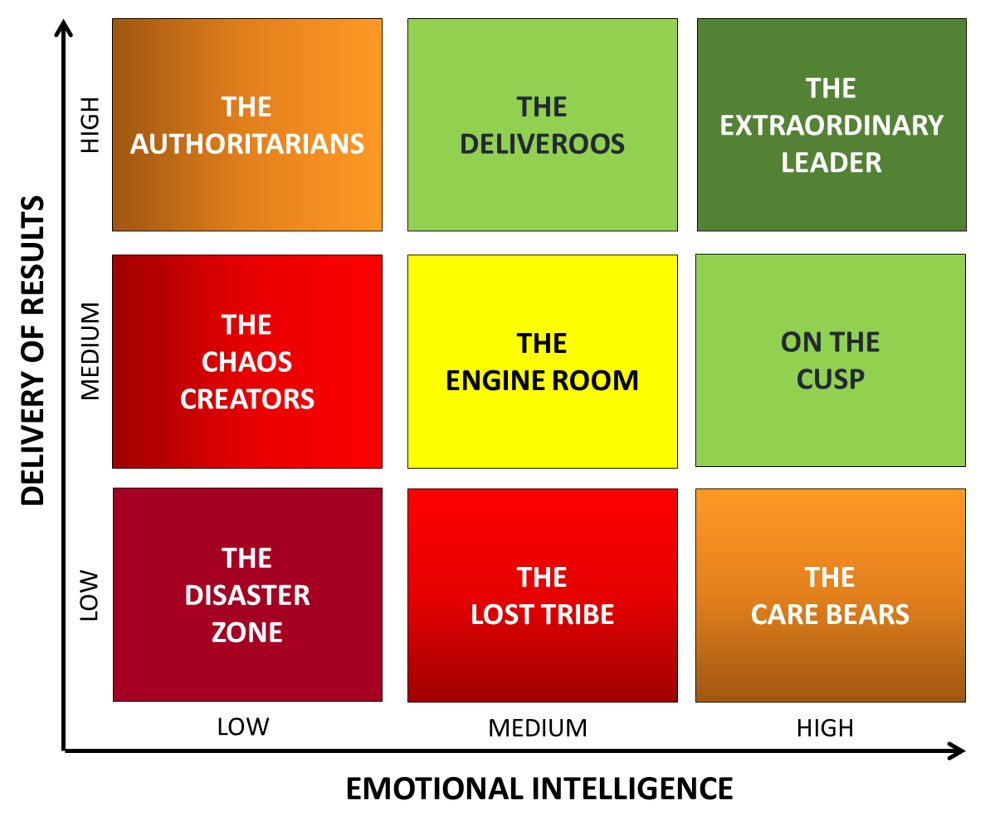 The Authoritarians:
Delivers results no matter what
May regard EQ as ‘woke’ nonsense
Often gets result through fear or blatantly appealing to others’ naked self-interest
You are either ‘on the bus or you are under it’
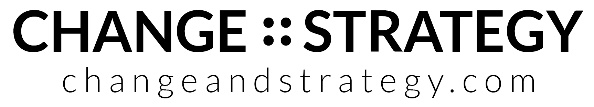 The Chequerboard of Leadership
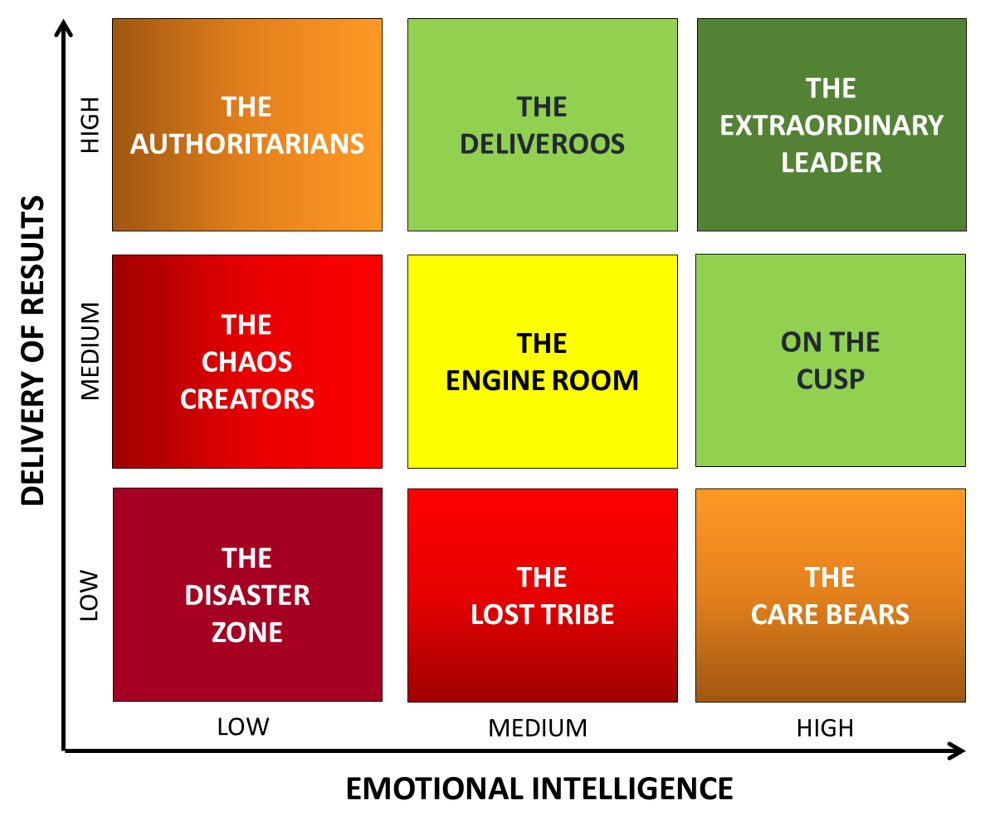 The Lost Tribe:
Unsure how to deliver – and knows it is an issue
Can succeed with help
Possibly in the wrong job
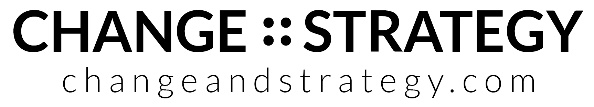 The Chequerboard of Leadership
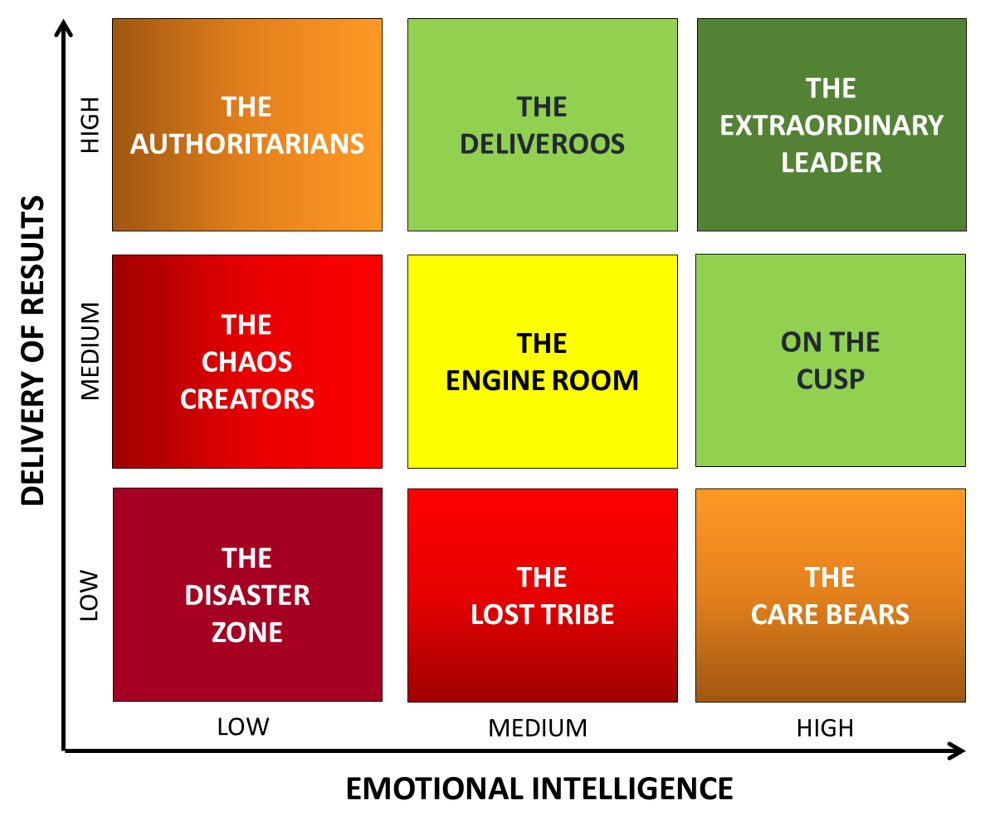 The Engine Room:
The backbone of the organisation
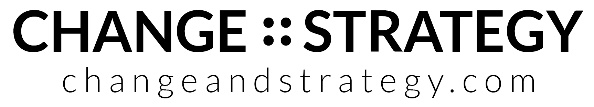 The Chequerboard of Leadership
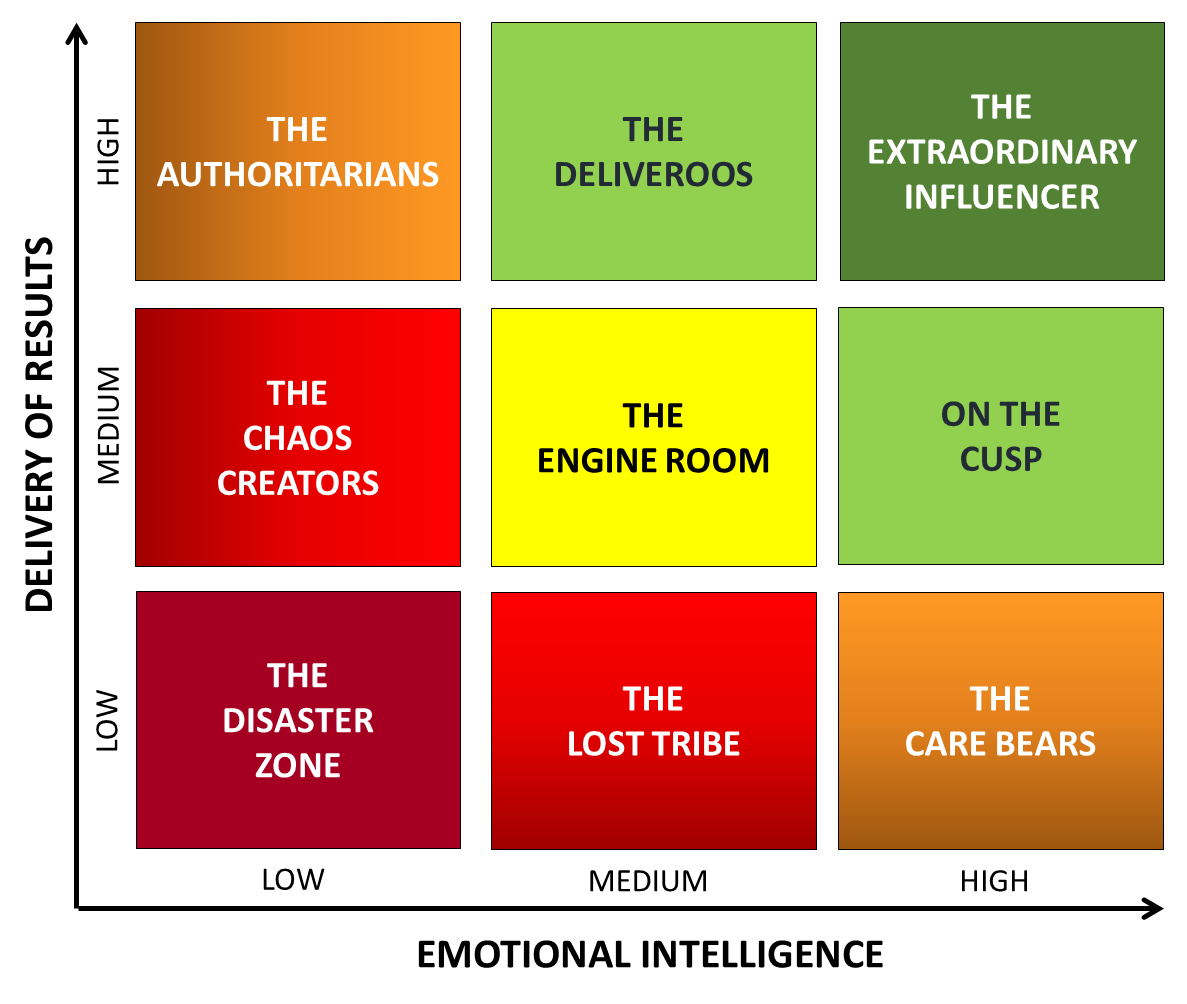 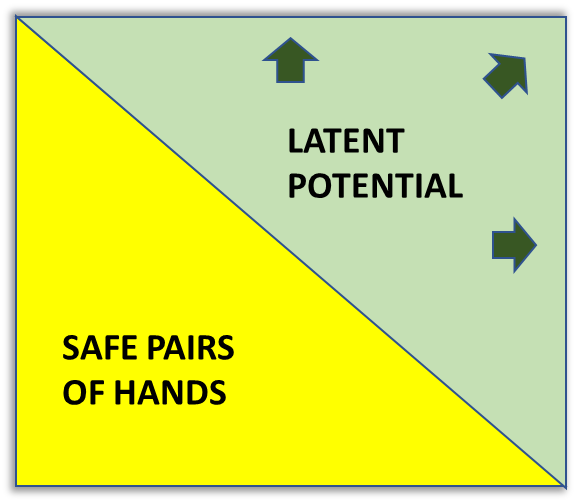 The Engine Room:
The backbone of the organisation
Can be split into (at least) two:
Safe pairs of hands
Latent Potential
Opportunity to develop even further
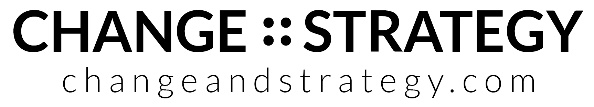 The Chequerboard of Leadership
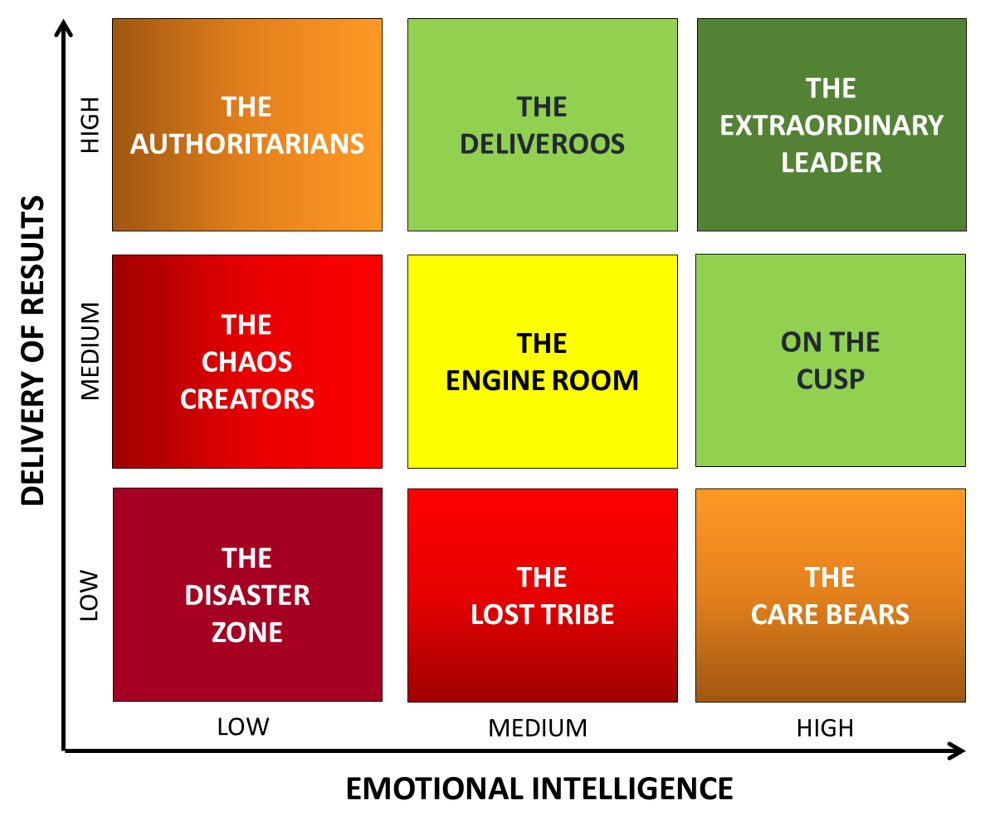 The Deliveroos:
The stars of your organisation
Renowned for delivery
Focuses on outcomes as well as outputs
The potential to be extraordinary
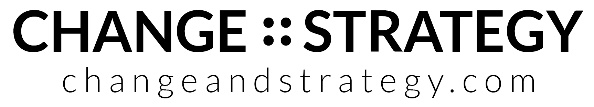 The Chequerboard of Leadership
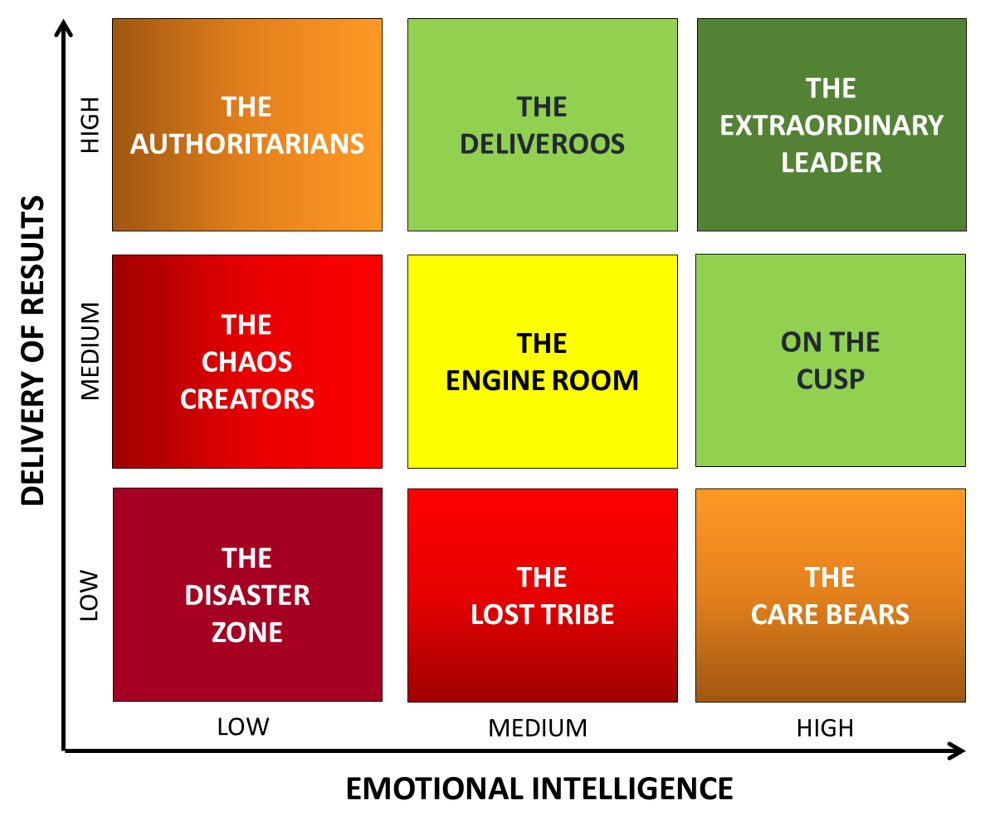 The Care Bears:
Focused on wellbeing and welfare 
Consensus very important
A rescuer (loves to rescue Victims)
Too busy with all of the above to deliver
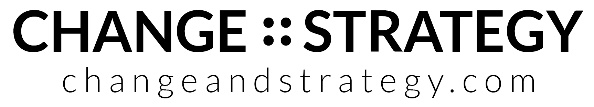 [Speaker Notes: Draw Kaplan’s Victim Triangle on flip chart and discuss]
The Chequerboard of Leadership
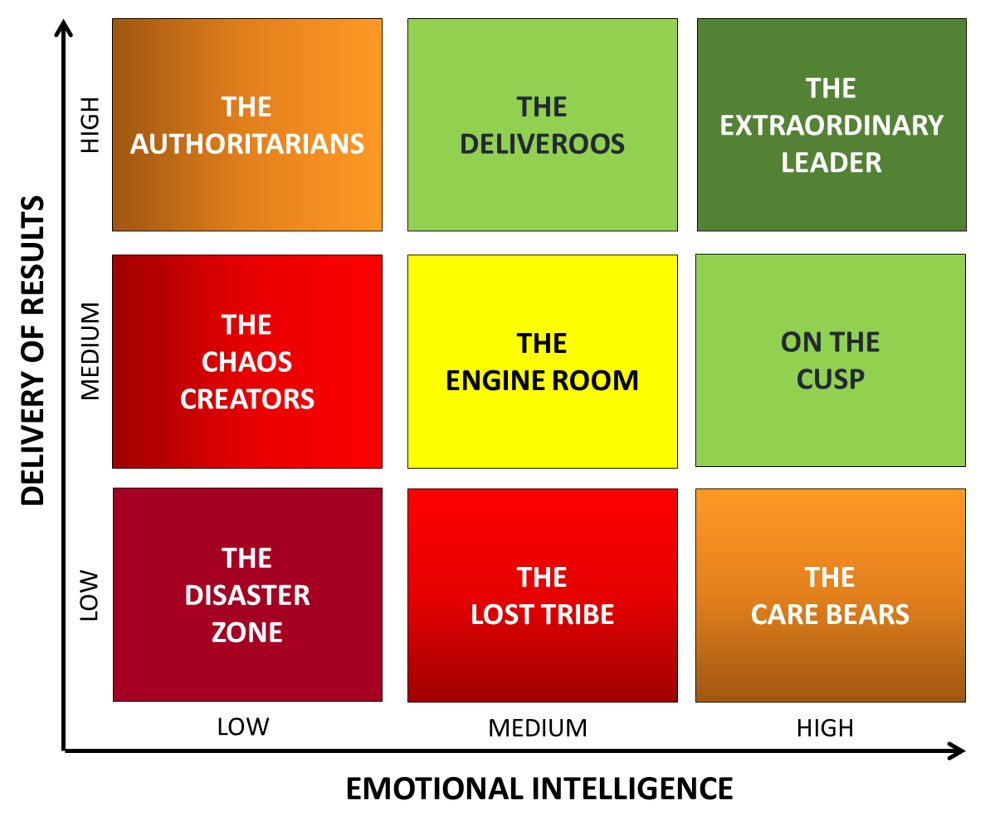 On the cusp:
Your future superstars
Naturally empathetic
Knows that buy-in and team consensus leads to more sustainable outcomes
Needs experience and consistent confidence
The potential to be extraordinary
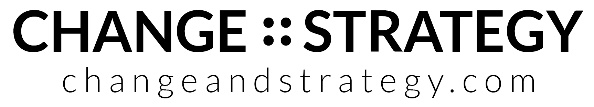 The Chequerboard of Leadership
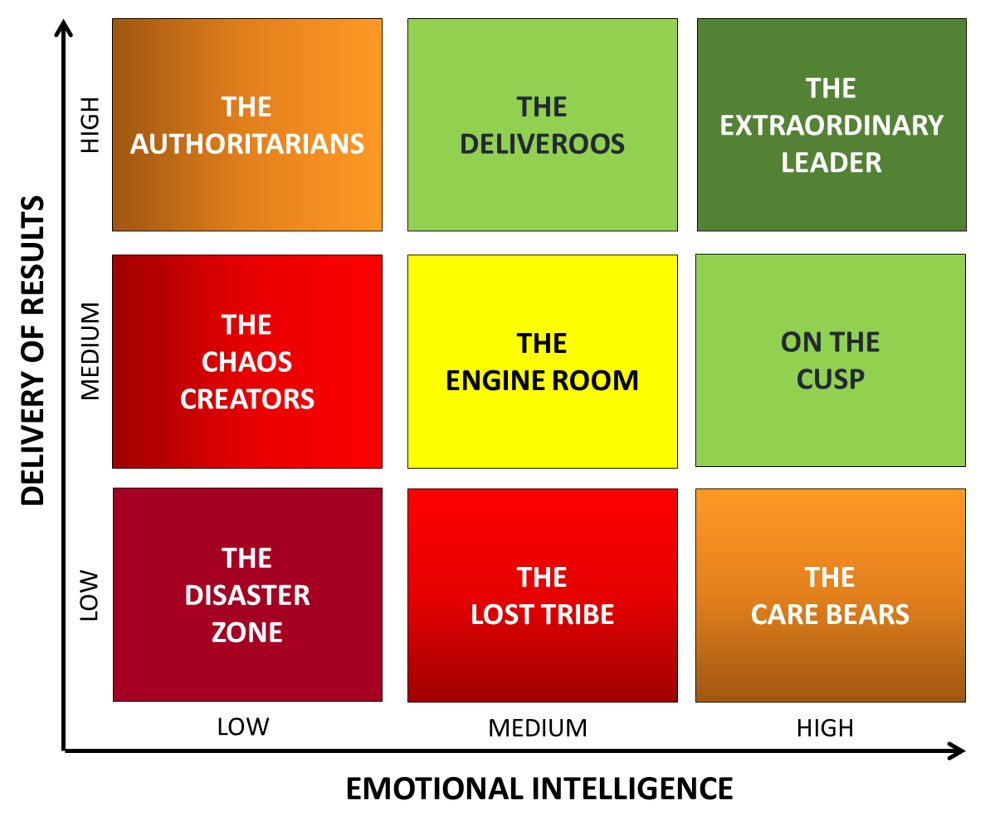 Extraordinary Leaders:
Know that delivery is paramount and sustainable outcomes are only possible through engaged and motivated people
Rare to find – something to strive for
Requires effort to attain and maintain
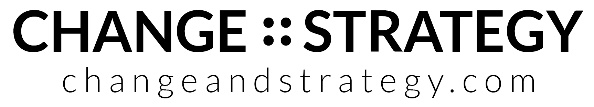 Where are you on the Chequerboard?
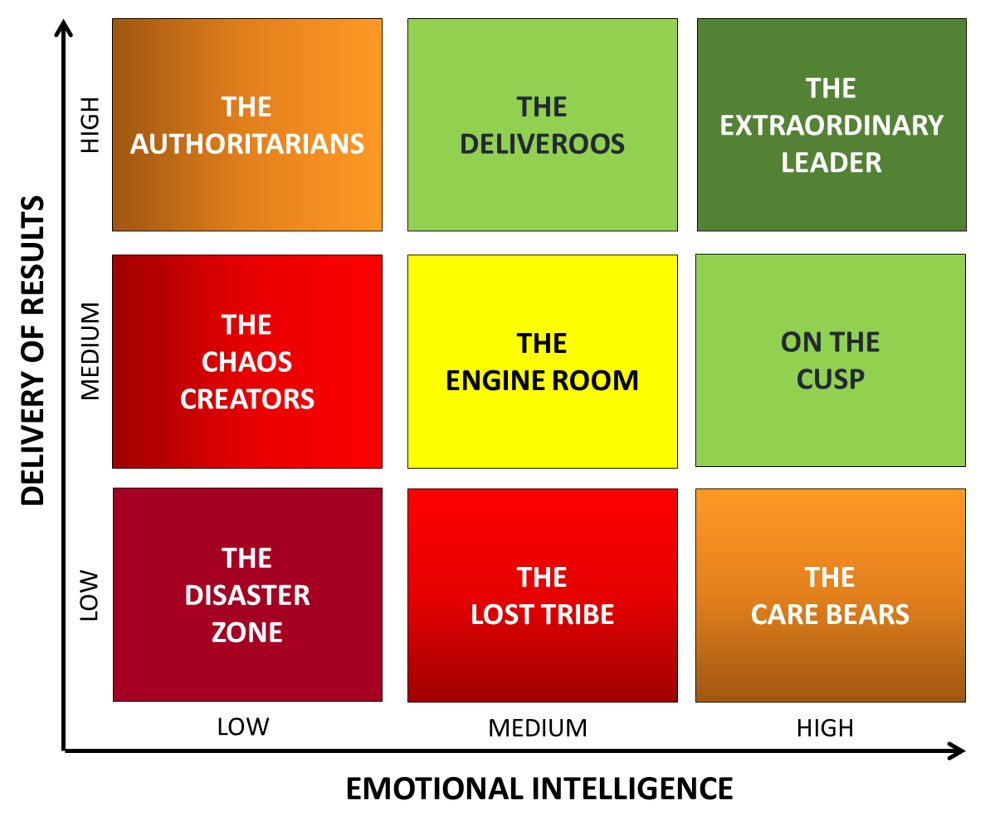 Where would you place yourself on the Chequerboard?
Where would your manager place you?
Where would you peers place you?
Why?

[Discuss in pairs]
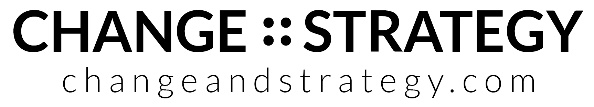 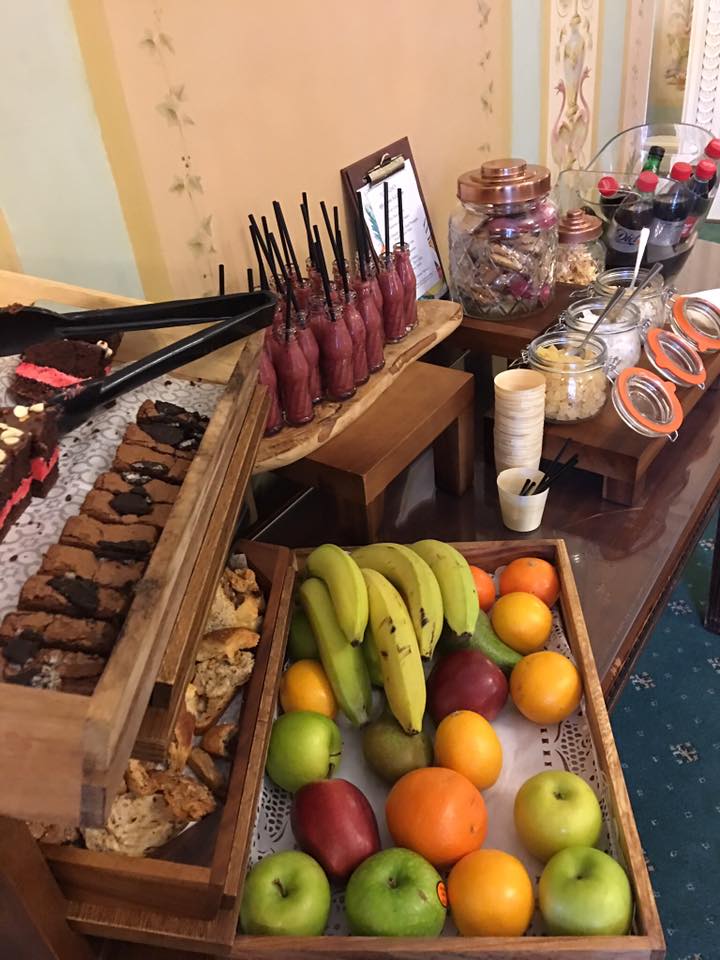 Break

15 mins
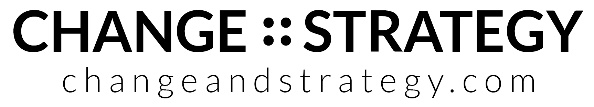 Moving Northwards: Building delivery skills
How do you think we can build delivery skills?

(Traits of people who are really good at delivery)
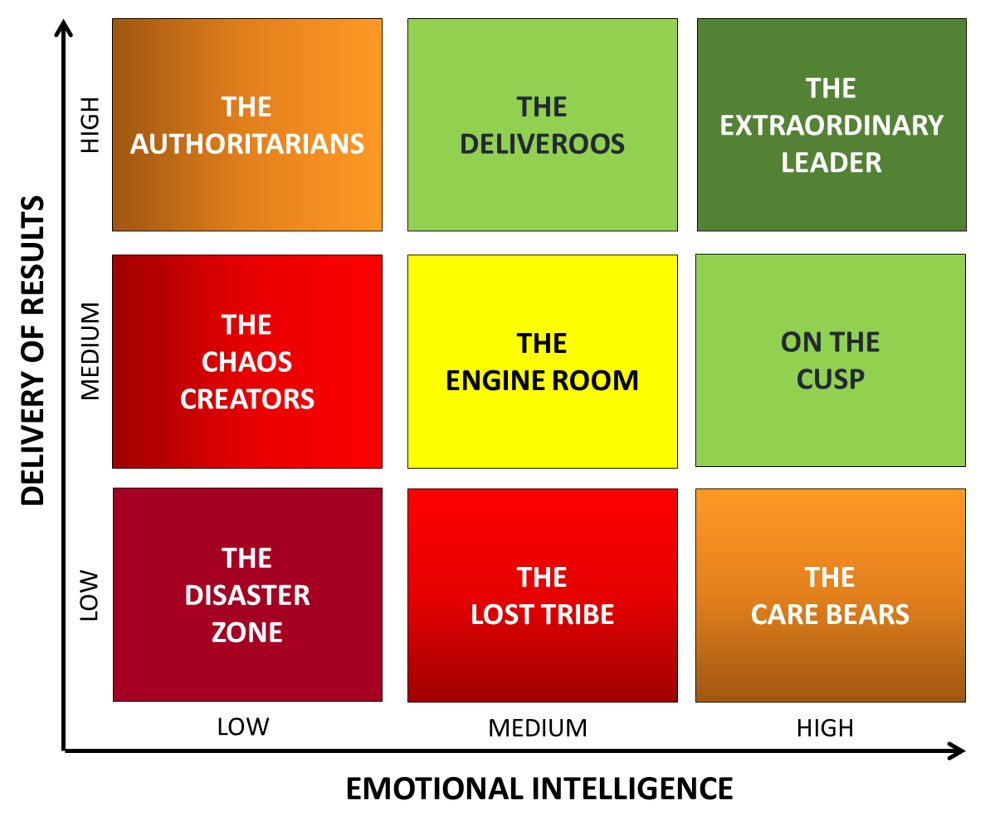 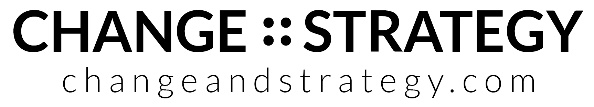 Moving Northwards: Building delivery skills
Clear business case and delivery plan
Attitude: a determination to deliver
Focus on outcomes
Achieve milestones
Identify interdependencies
Incentivise others to deliver what you need
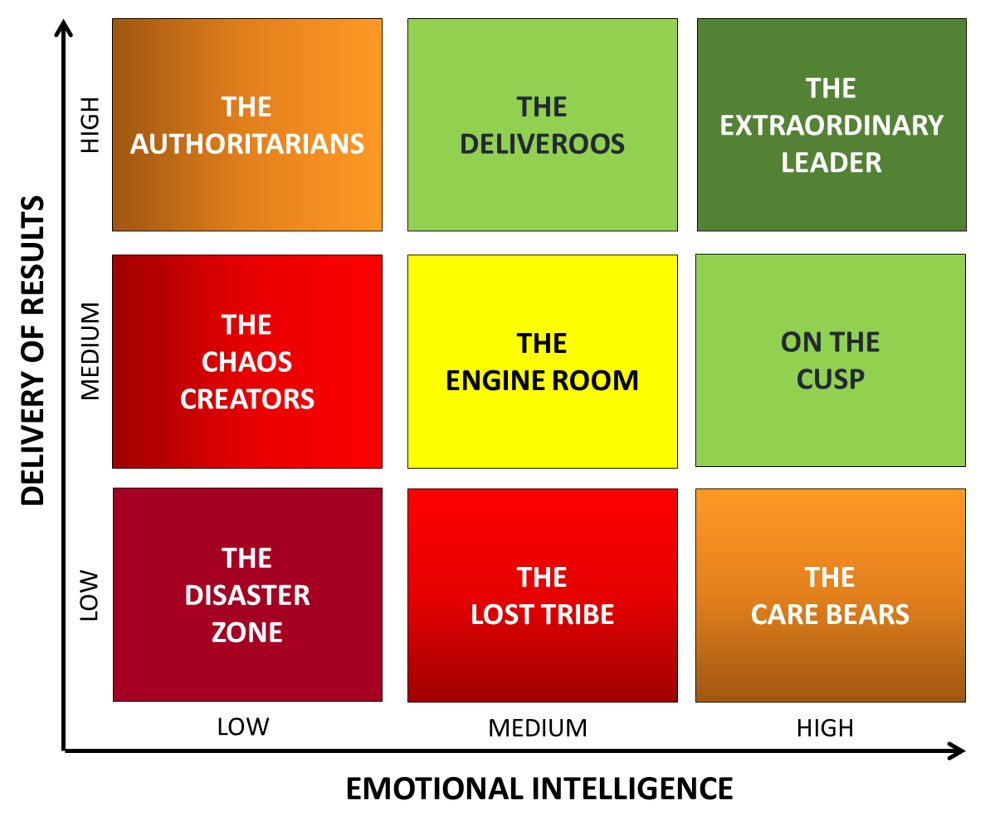 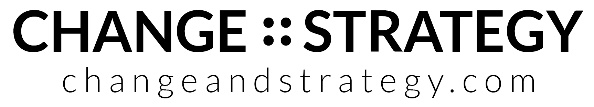 Moving Eastwards: Developing our emotional intelligence
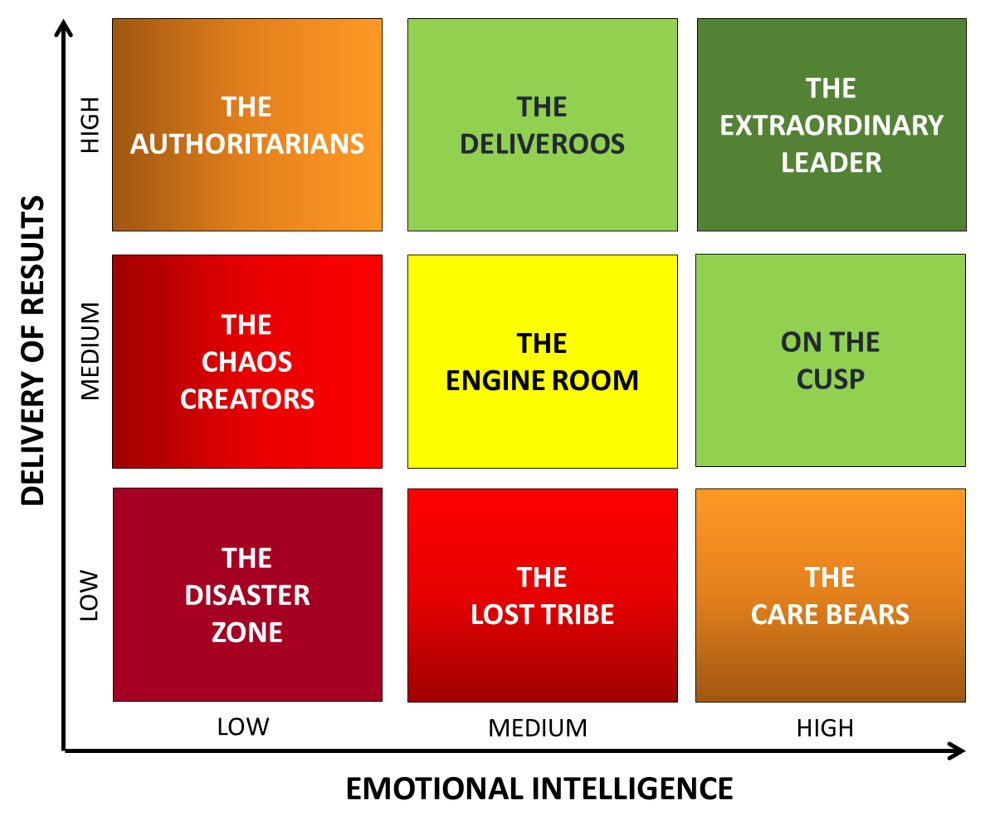 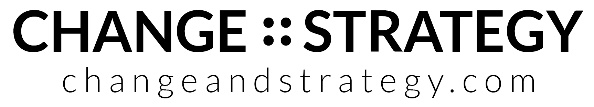 EQ vs IQ
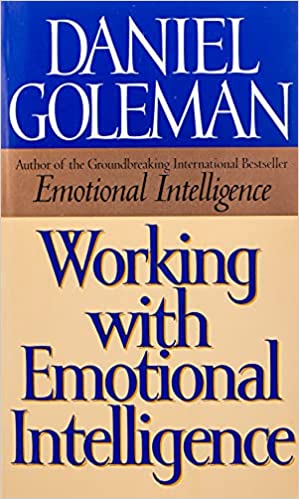 EQ accounts for 67% of the abilities deemed necessary for superior performance (in leadership). It matters twice as much as technical expertise or IQ.
Harvard reported a zero or negative correlation between IQ and subsequent career success.
It’s all about EQ.
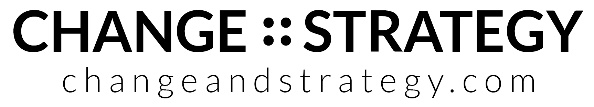 Emotional Intelligence
?
What does Emotional Intelligence mean to you?
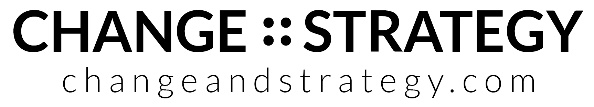 Emotional Intelligence
Emotional Intelligence is your ability to:
Understand yourself
Understand other people -
	what motivates them andhow to work cooperatively with them.
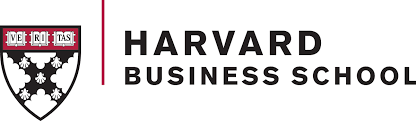 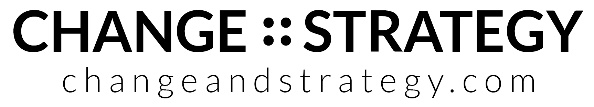 5 Categories of Emotional Intelligence
Controlling emotions
Detachment
Integrity
Adaptability
Self-confidence
Humility
Observation
Self-honesty
Impact
Listening to understand
Clear communications
Scanning 
Collaboration and compromise
Manage conflicts with honesty and respect
Respect and good intentions
Understand implications
Understand why: right reason / real reason
Embrace diversity of views
Social awareness
Relationship
Management
Motivate self and others
Driven. Desire to deliver.
Change Catalyst.
Optimistic and proactive
Clarity
Goleman’s four categories
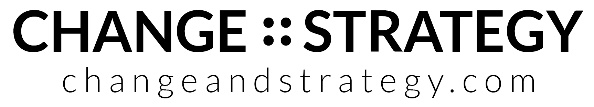 [Speaker Notes: Discuss each section of the chart – guided details contained in the pre-workshop reading (handed out during workshop)]
EQ Self-Assessment
Using the EQ Assessment Worksheet:
Rate each component (H/M/L) in terms of importance to your role and/or your career 
Score yourself today out of 5
Identify which areas you think you need to work on
Discuss your ratings and conclusions with a colleague
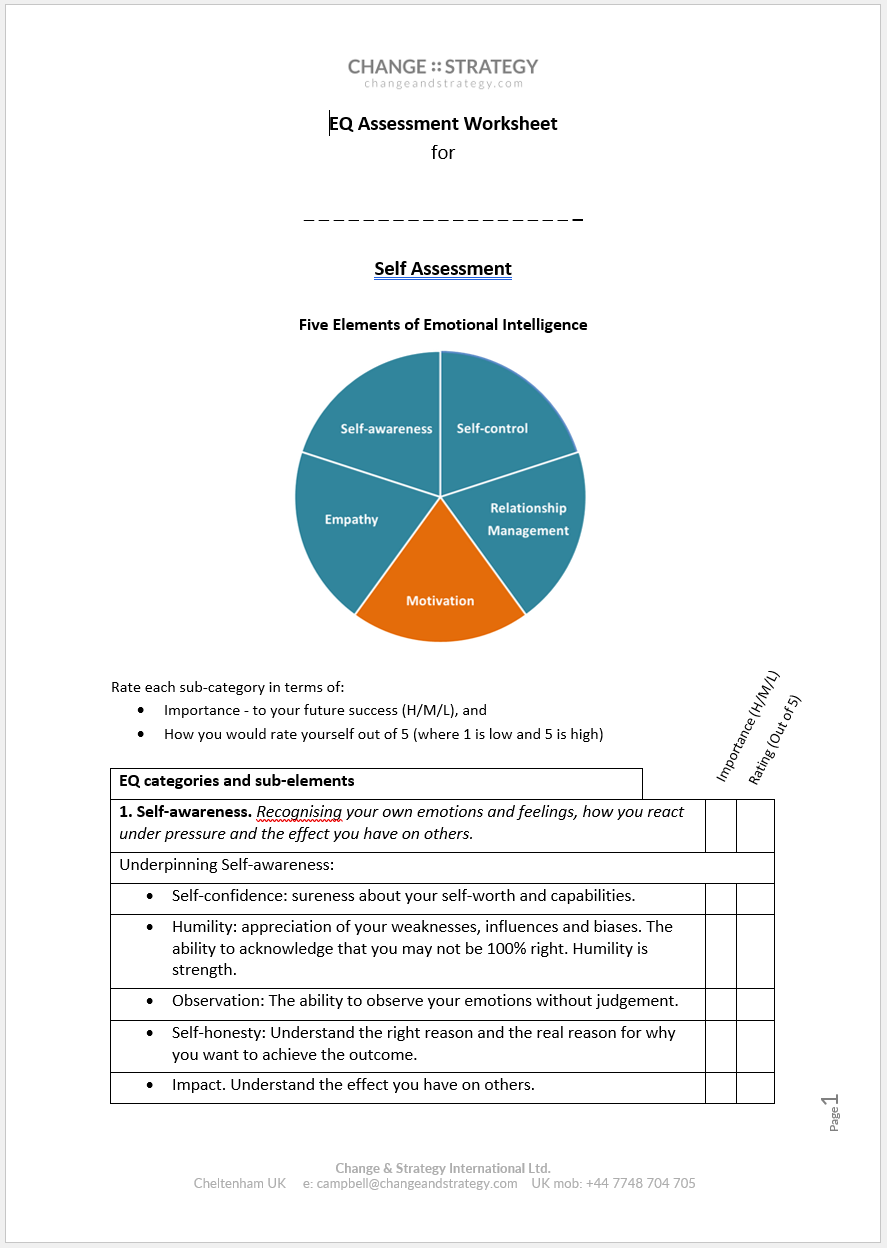 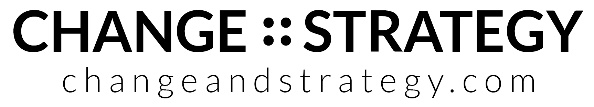 [Speaker Notes: Hand out EQ assessment worksheets]
EQ Colleague Assessment
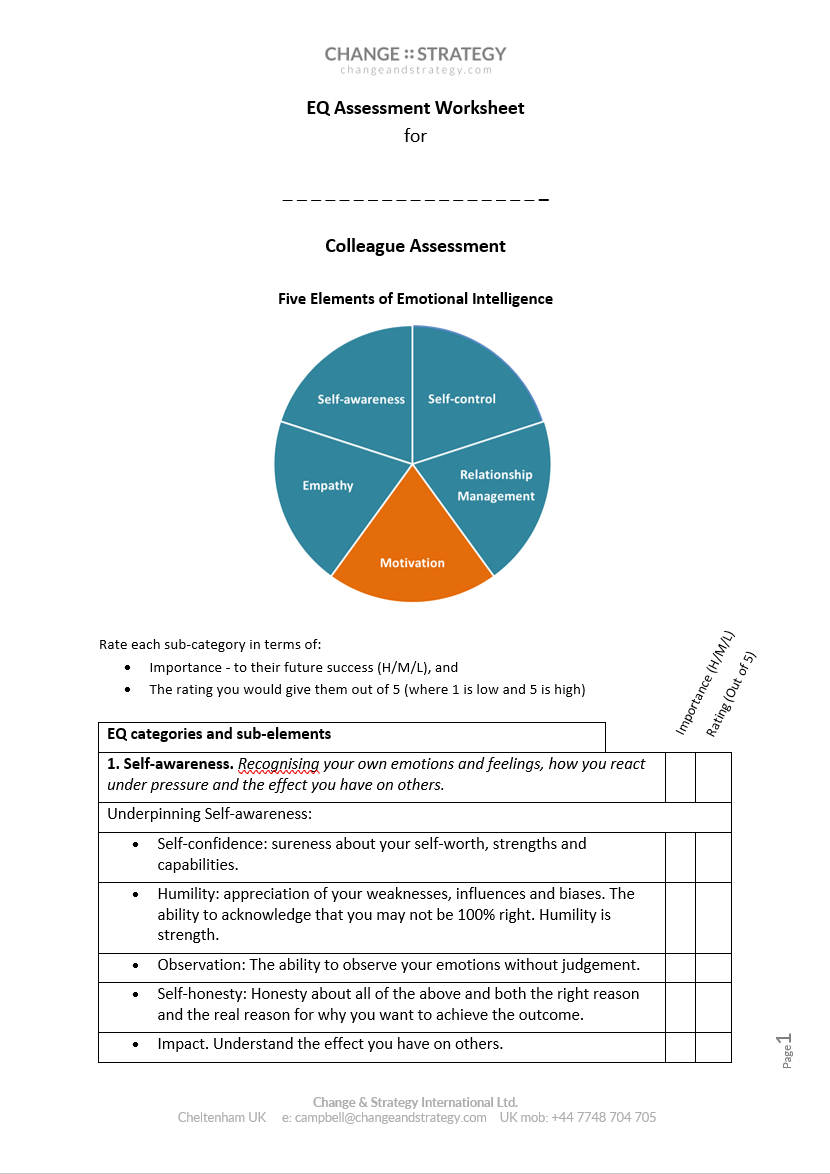 Before the peer mentoring session 

Download the Colleague EQ Assessment Worksheet from the portal
Ask a colleague to fill out the colleague assessment on you.
Come prepared to talk to your peers about the differences between the two – and your top priorities when it comes to developing your emotional intelligence.
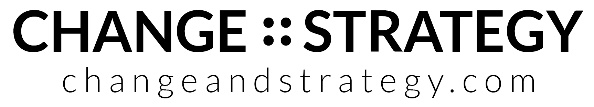 [Speaker Notes: Hand out EQ assessment worksheets]
Your Resource Portal
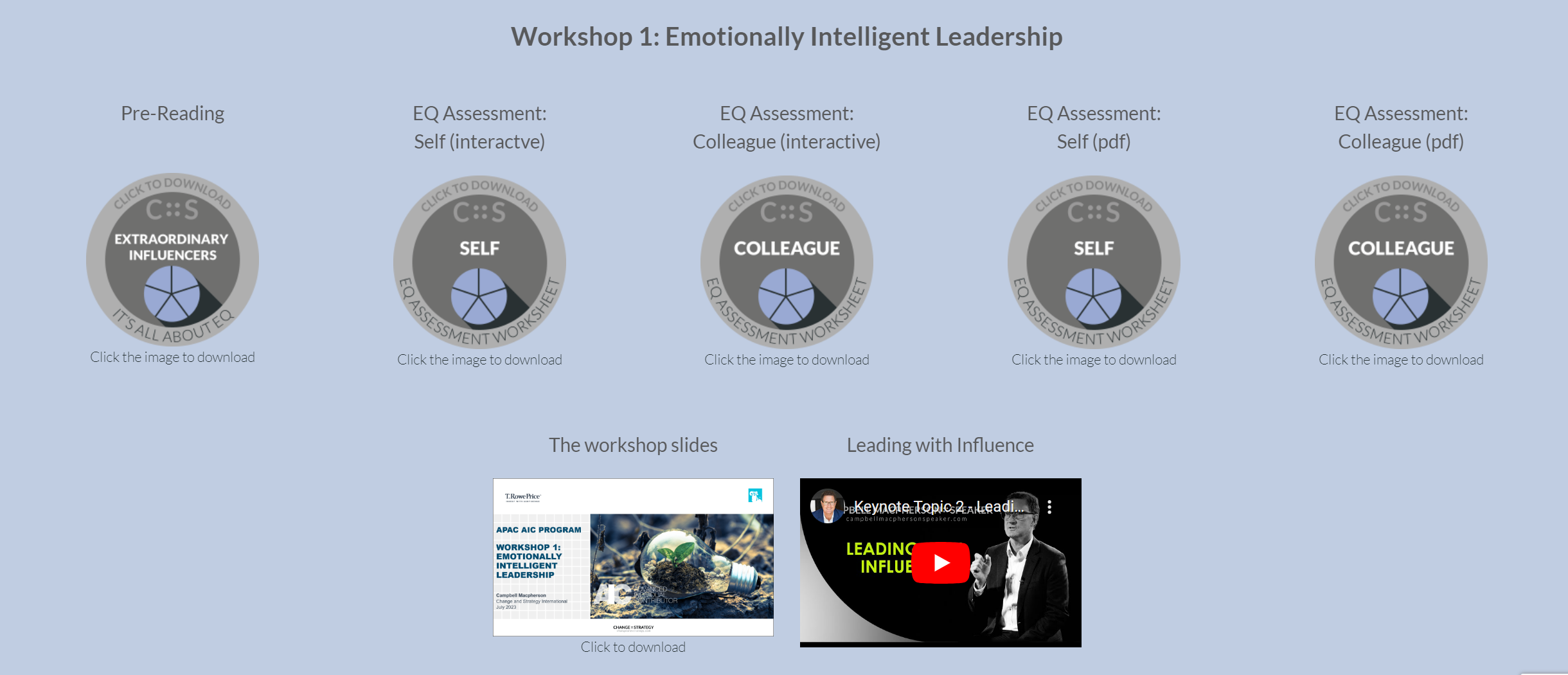 https://www.changeandstrategy.com/trp-apac-aic-2023/ 			Password: TRPAIC
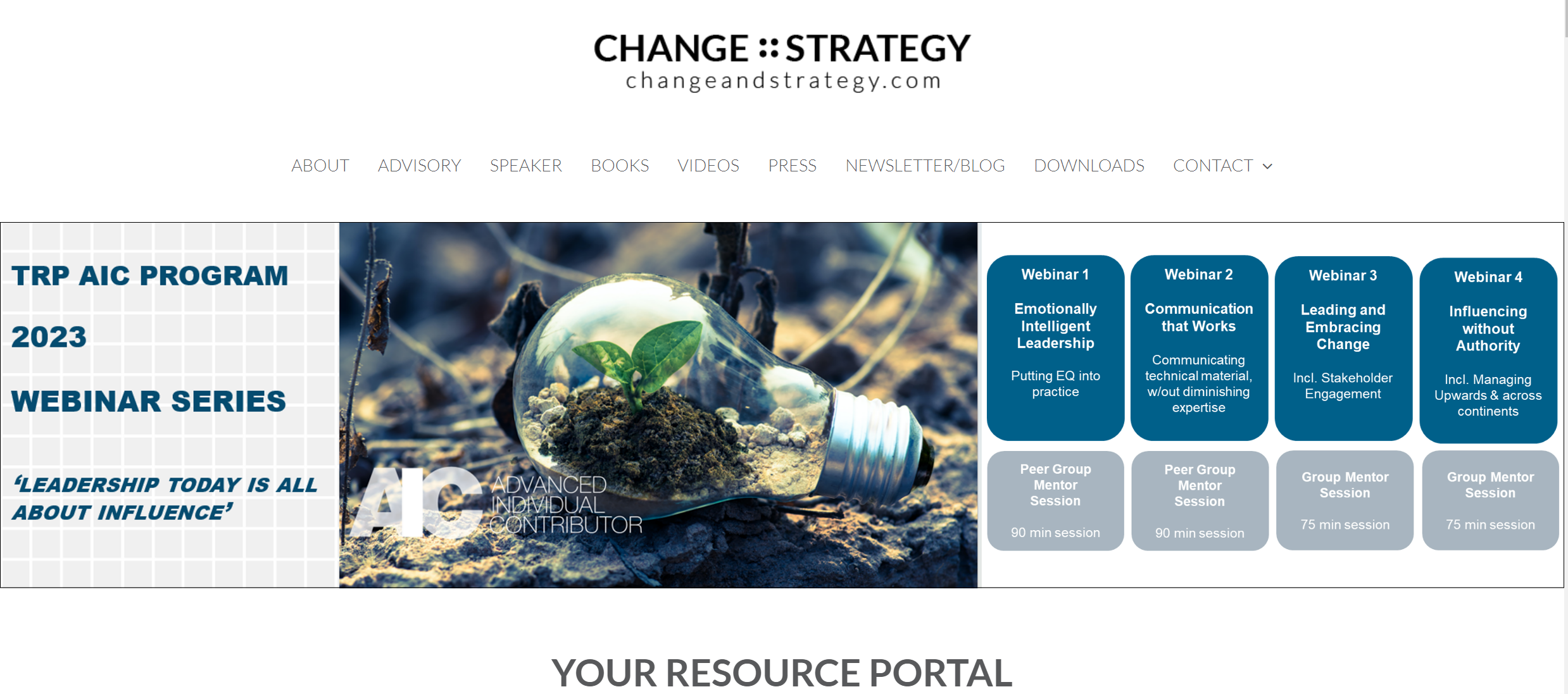 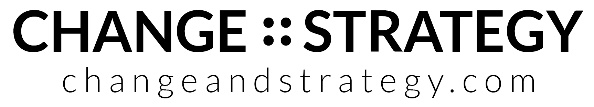 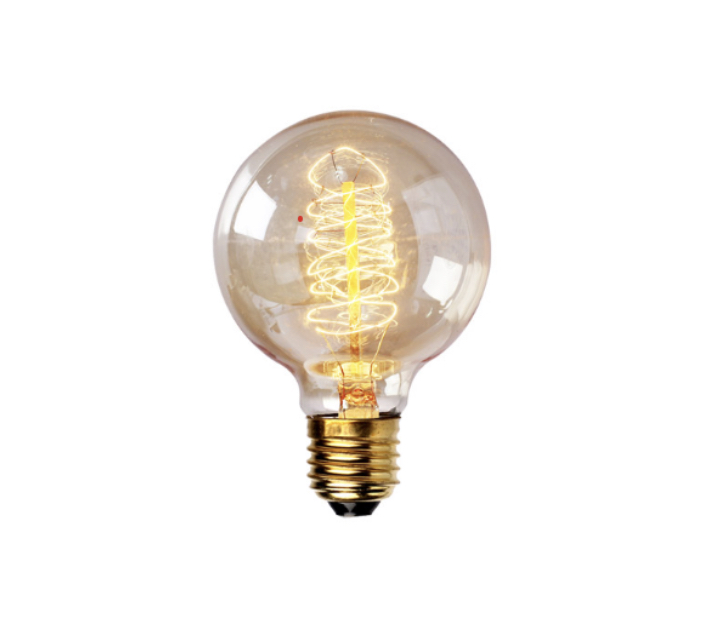 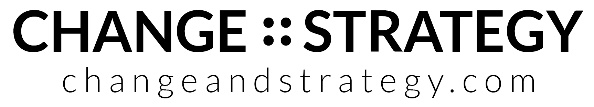 Your Program
The program is designed to build different elements of the skills you need to ‘lead with influence’.
Kick-off Session


HBDI and Program Overview
Workshop 1

Emotionally Intelligent Leadership

Putting EQ into practice
Workshop 2

Communication that Works

Communicating technical material, w/out diminishing expertise
Workshop 3

Leading and Embracing Change

Incl. Stakeholder Engagement
Workshop 4

Influencing without Authority

Incl. Managing Upwards & across continents
Group
Session

90 min group mentoring session
Peer Mentor
Session

90 min session for each delegate
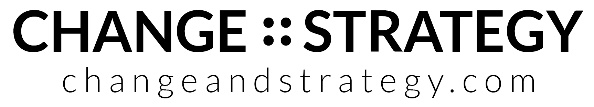 [Speaker Notes: The Peer Mentoring session will cover the content of workshops 1 and 2. You will present and discuss two things to 5 of your peers: 1. The results of your EQ Assessment Questionnaire, and 2. Changes you will make to a key piece of communication – but more about both of those later.]
Workshop 2: Communication that Works
Every effective piece of communication is:
An opportunity to influence someone to think, feel or do something, and 
Two-way. 
This module will help you to enhance your communication style and impact. For Subject Matter Experts , it will help you to communicate technical material - in written form and in presentation form - concisely and clearly without diminishing your expertise.
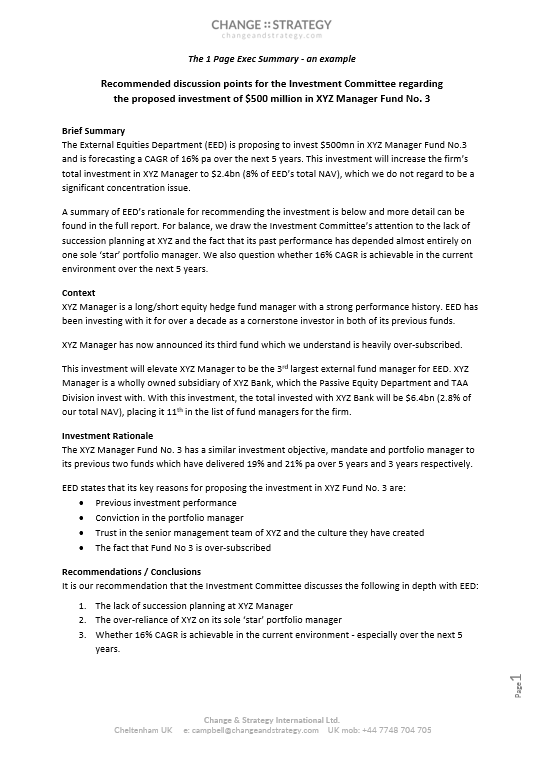 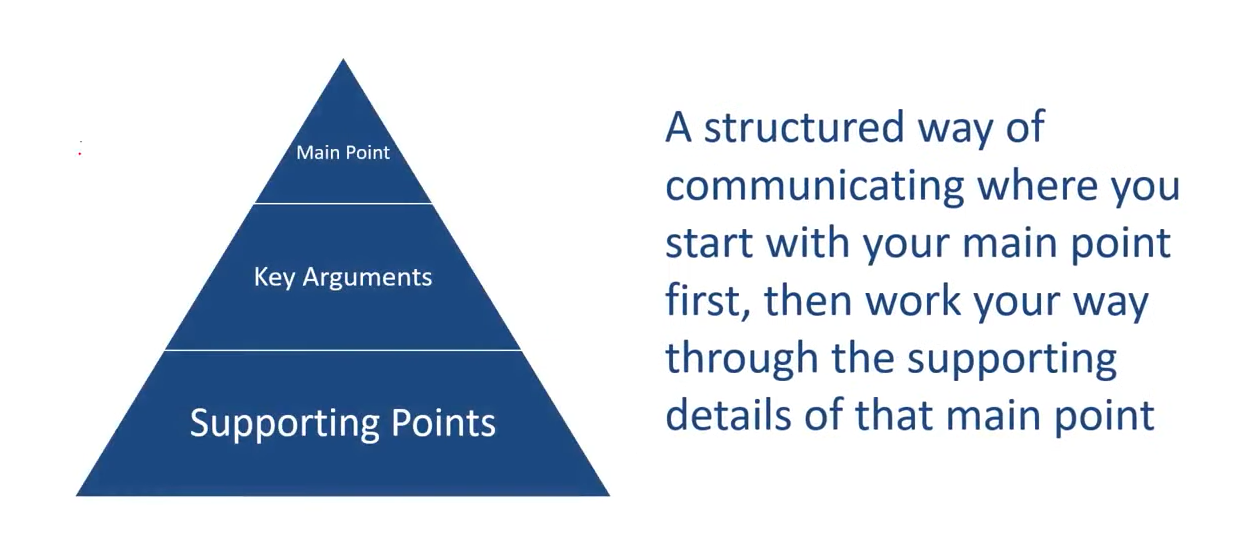 Contents of the workshop:
Generic secrets of effective communications
Influential written communications. Case studies/exercises.
Influential presentations.
NB: In the peer mentoring session, we will focus on a specific written piece or presentation of yours.
Workshop 2

Communication that Works

Communicating technical material, w/out diminishing expertise
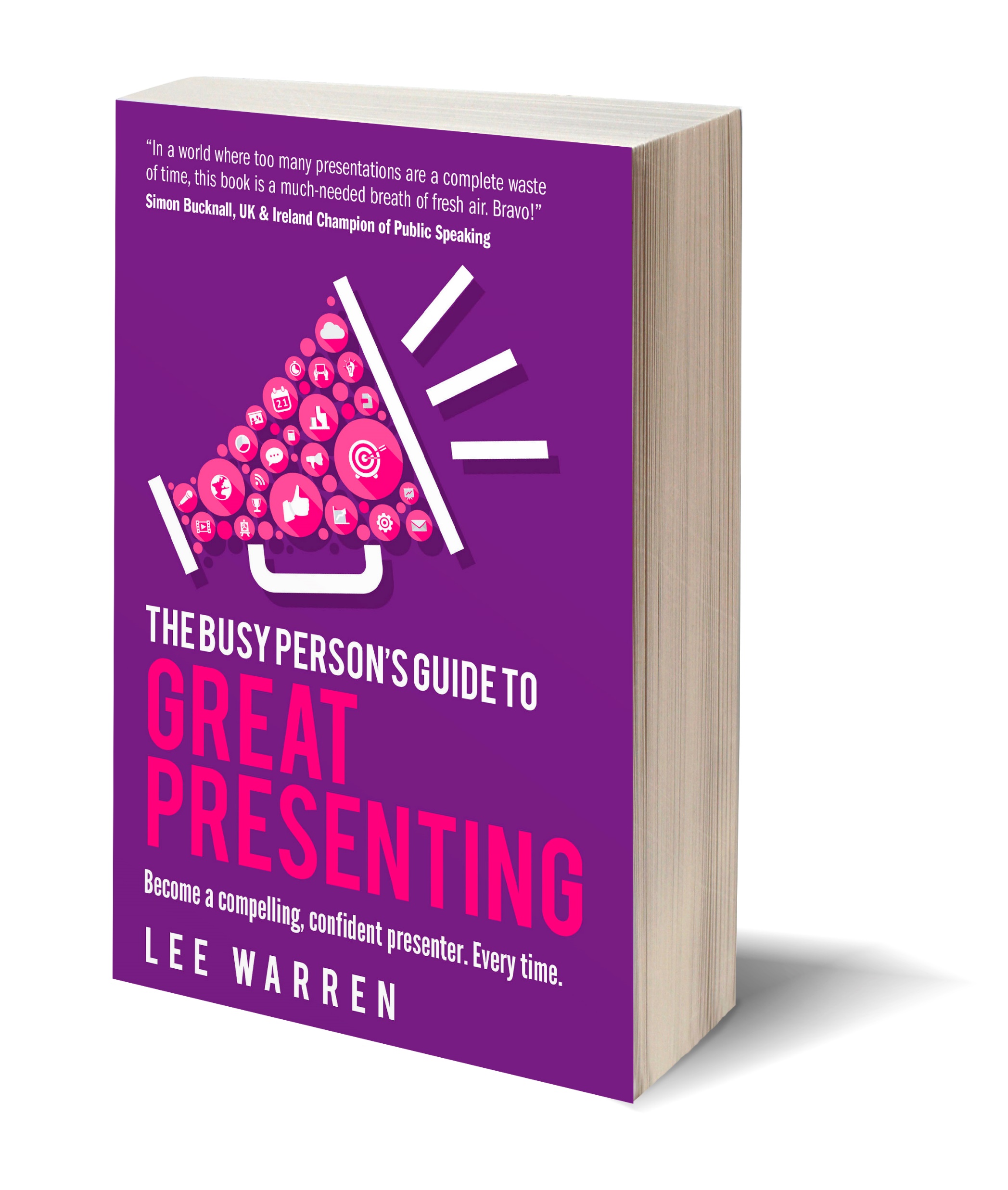 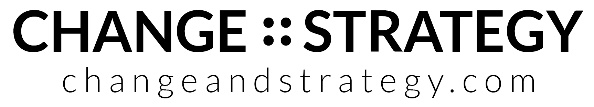 Your Resource Portal
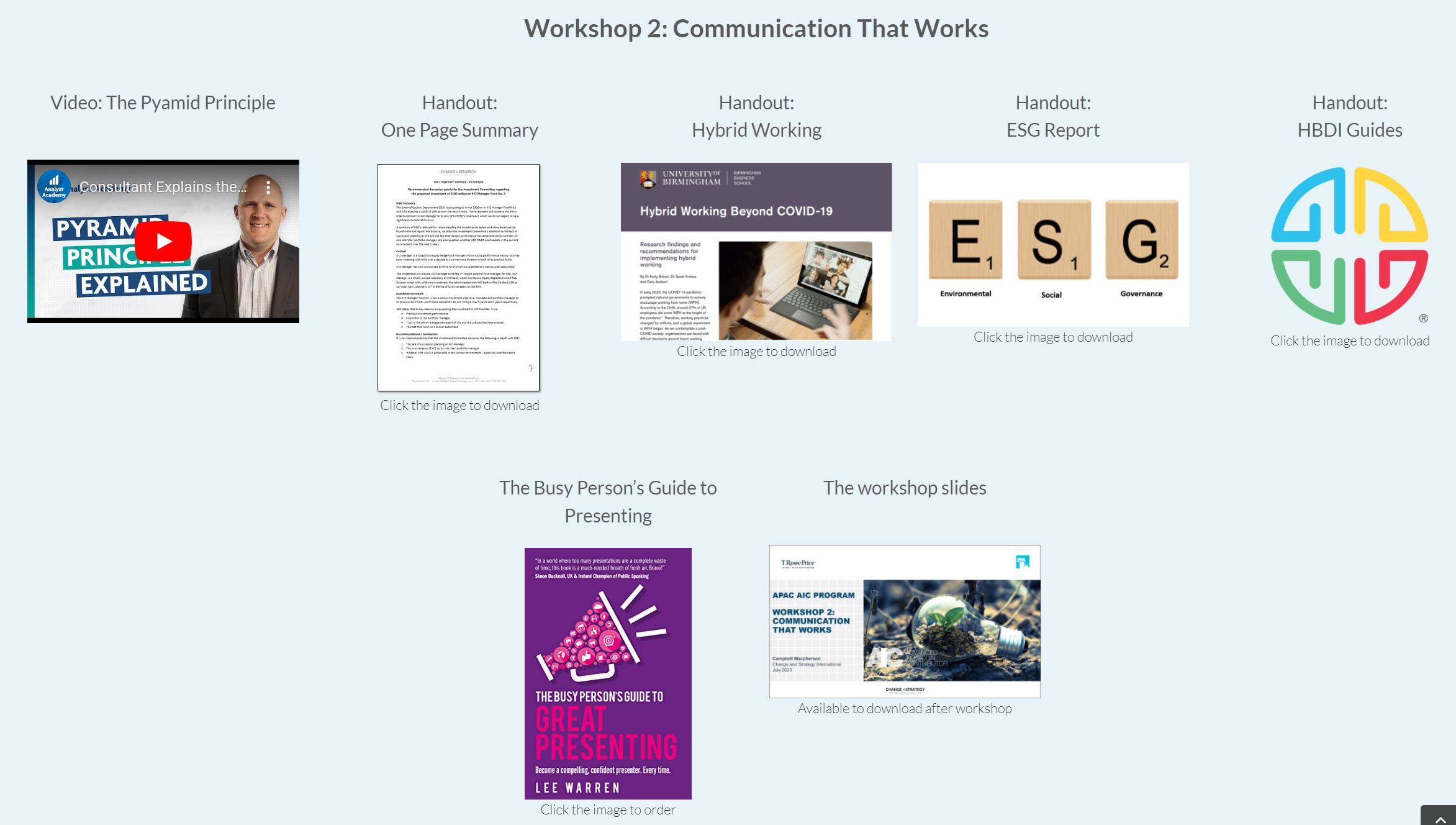 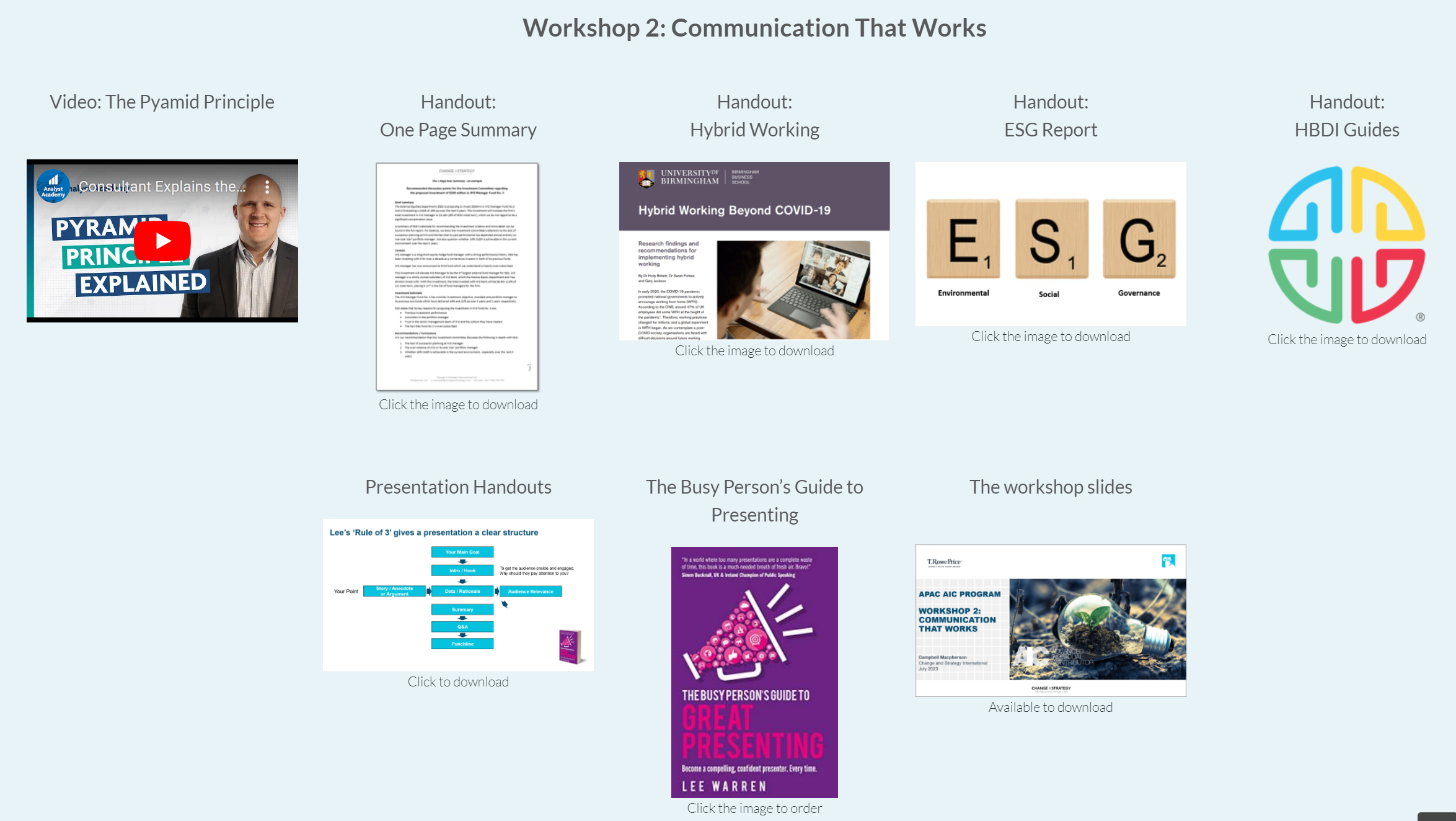 https://www.changeandstrategy.com/trp-apac-aic-2023/ 			Password: TRPAIC
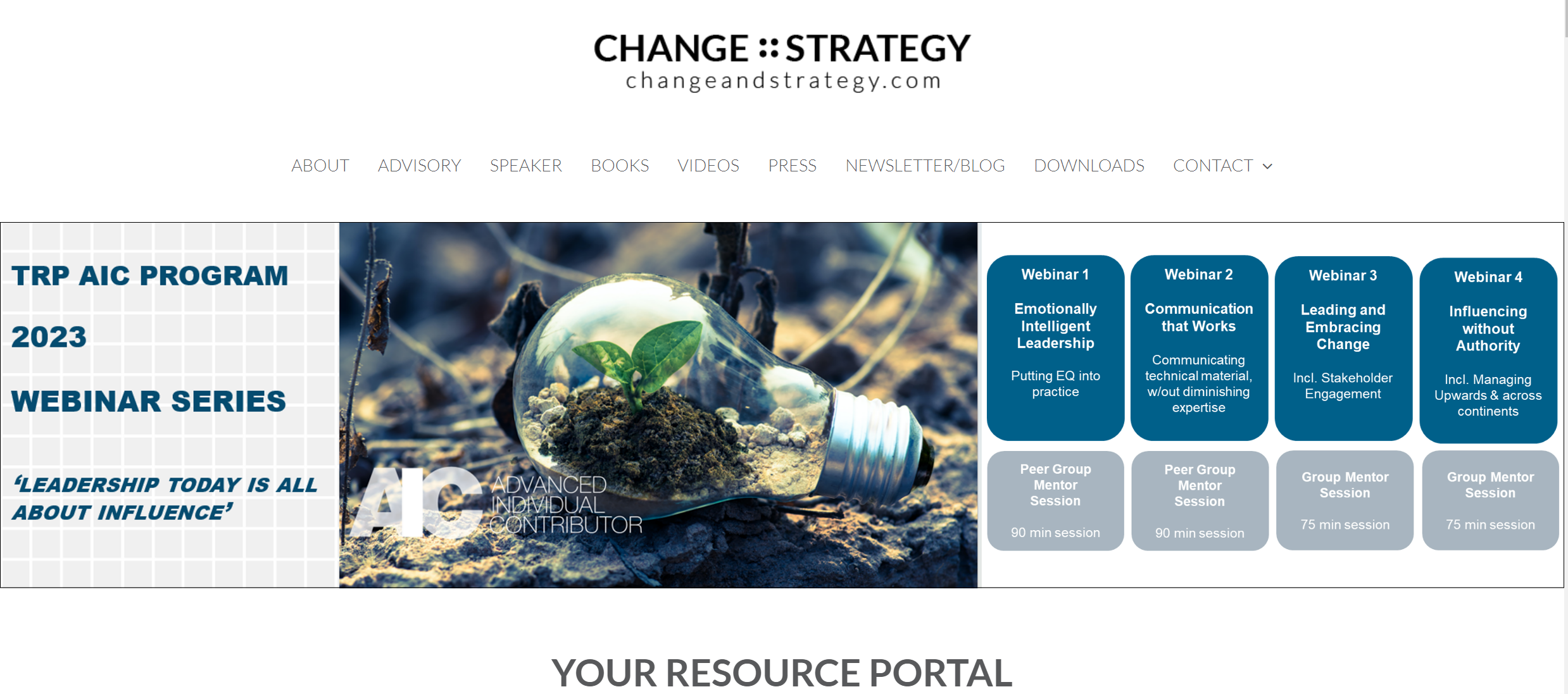 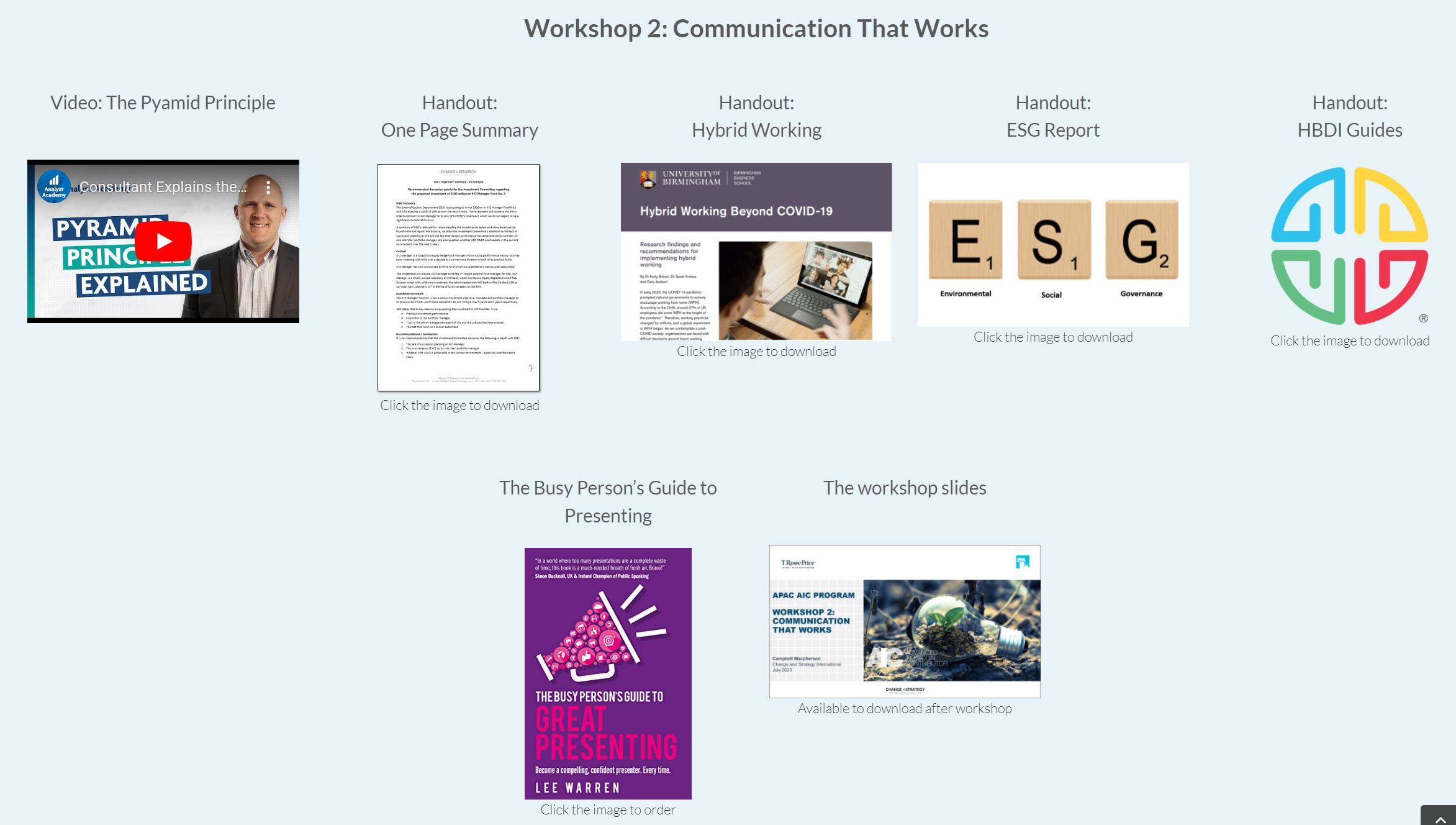 View before
next workshop
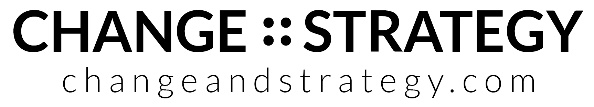 TRP HR asking for feedback after each workshop
Course Evaluation
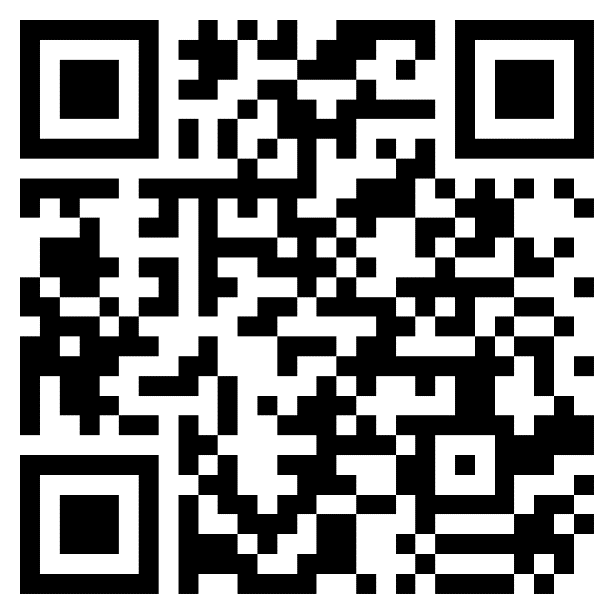 Please access course evaluation through the URL or QR Code.
Link https://forms.office.com/r/m5mLDcfkmk
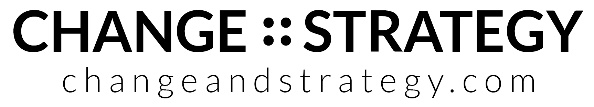 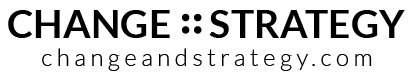 e: campbell@changeandstrategy.com
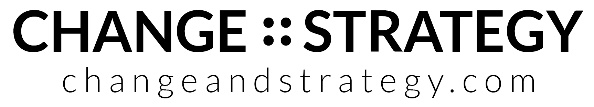